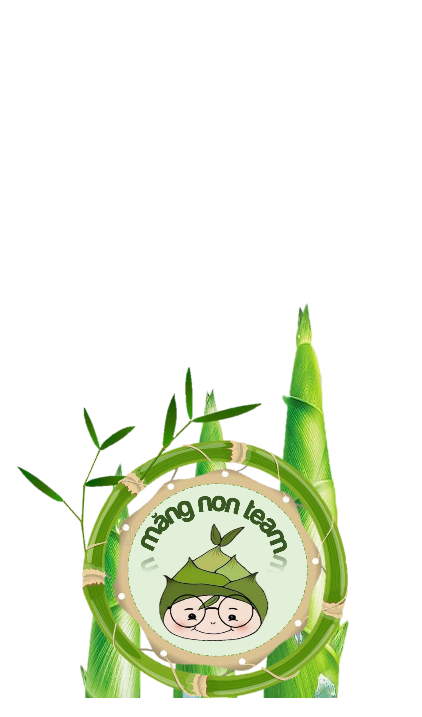 Măng Non
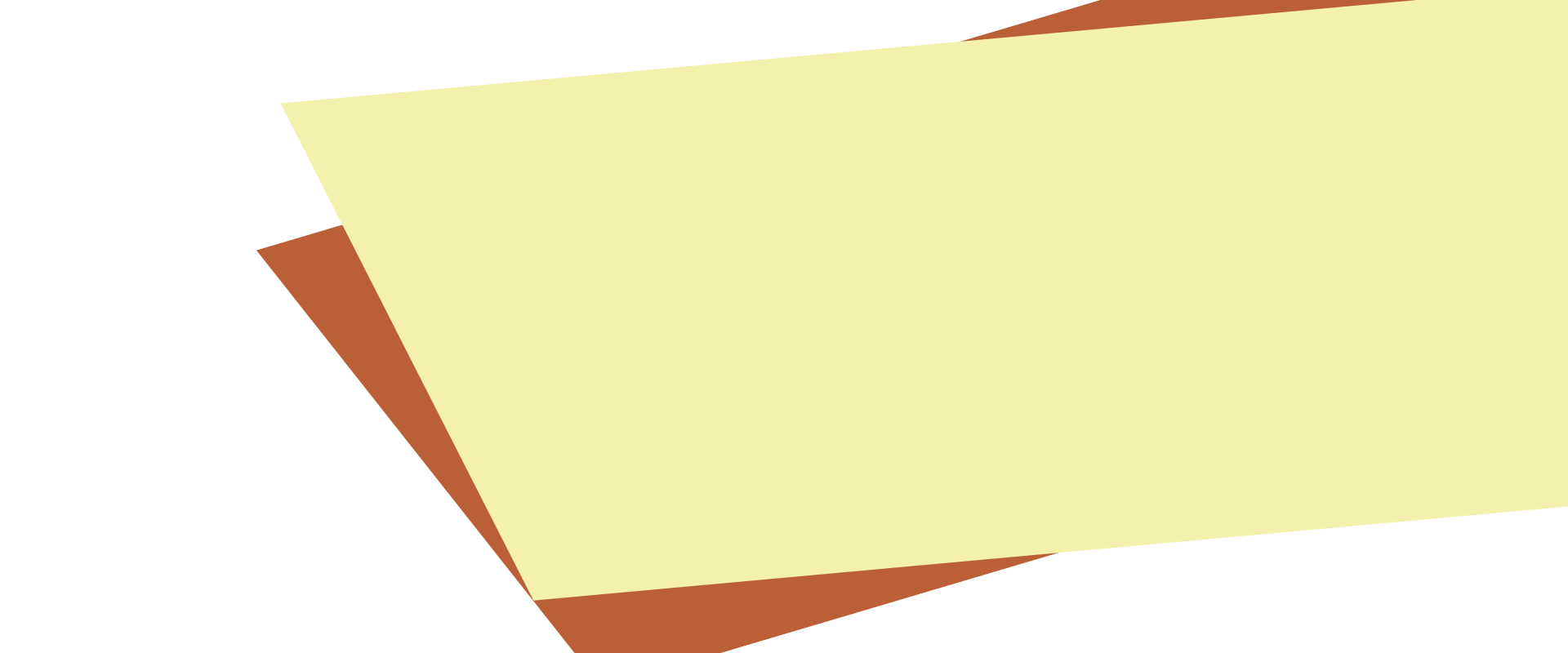 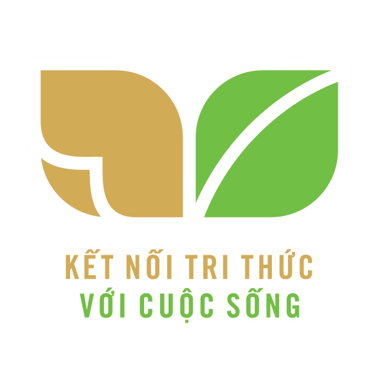 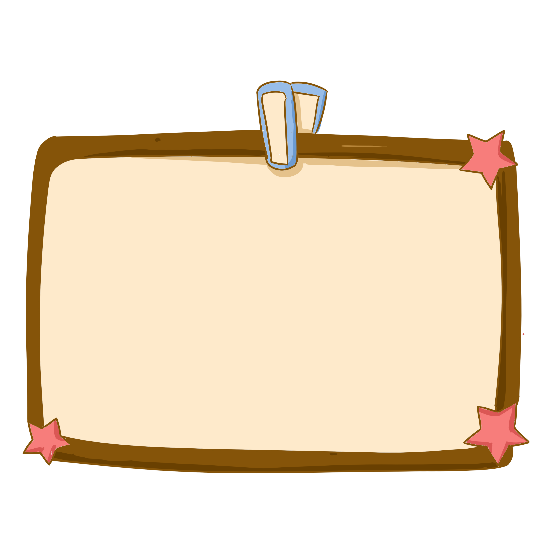 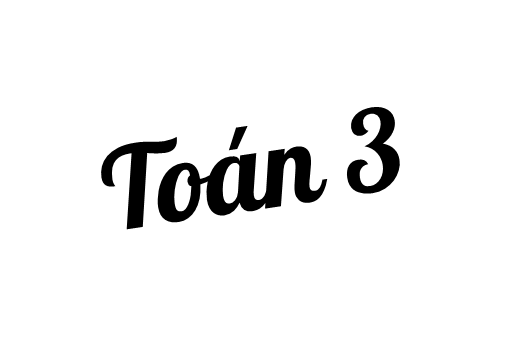 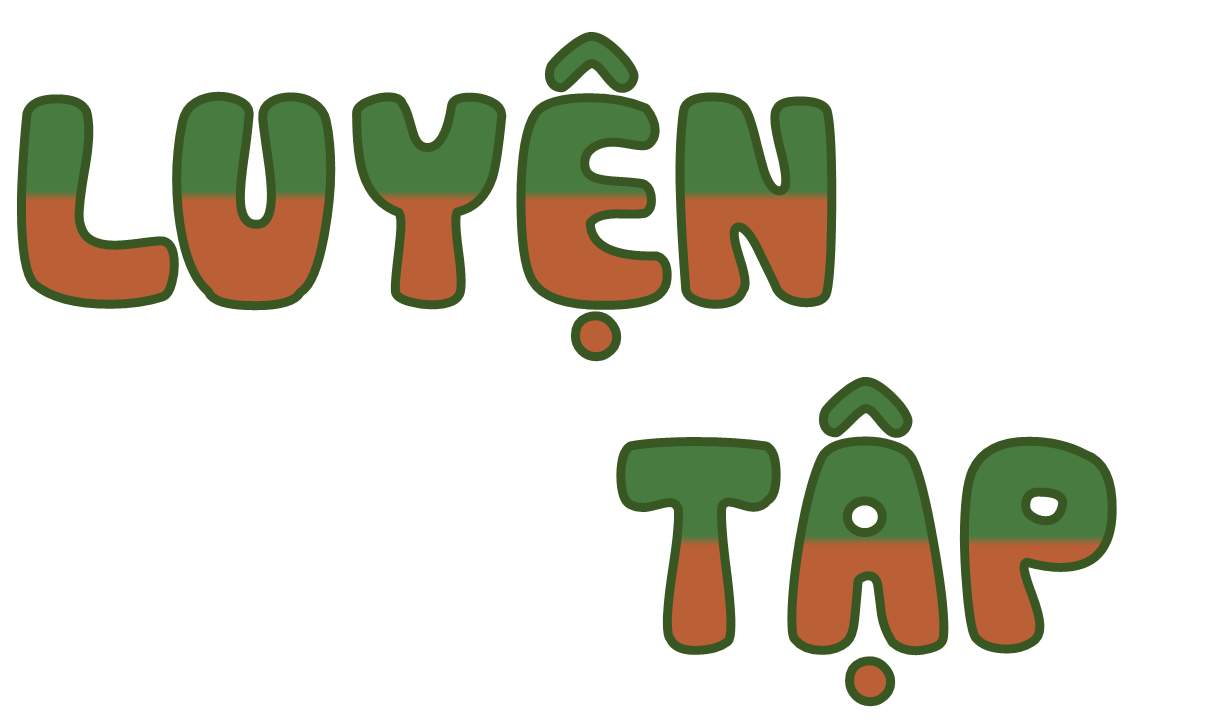 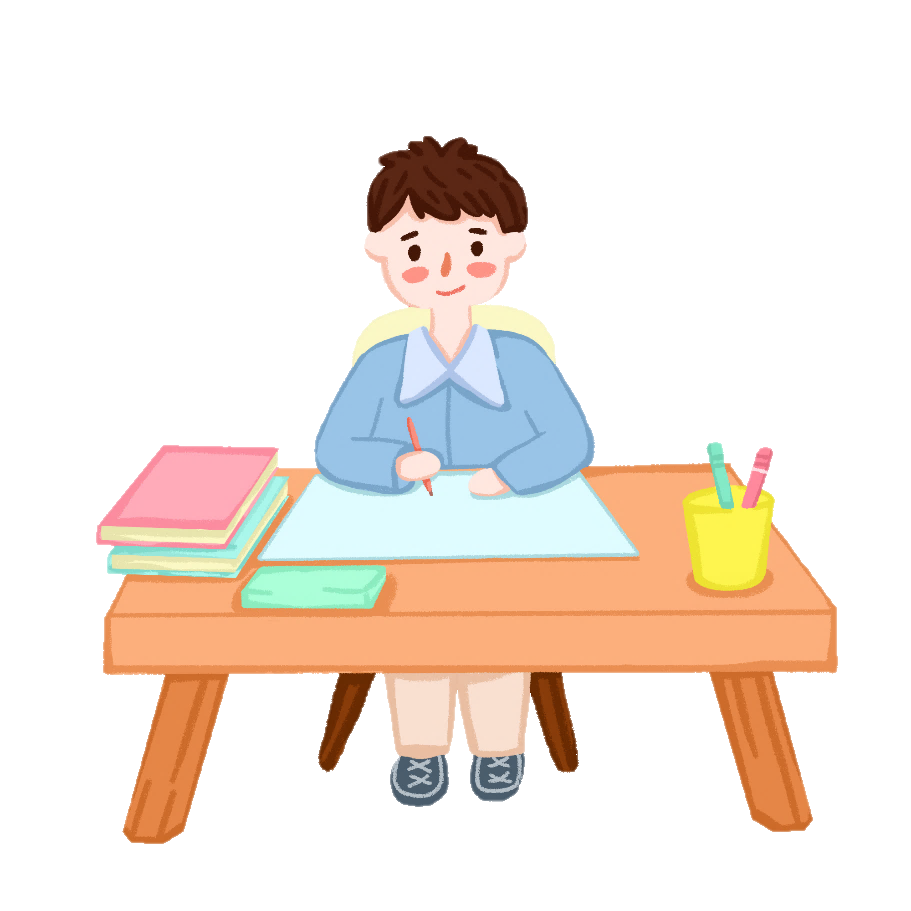 Măng Non
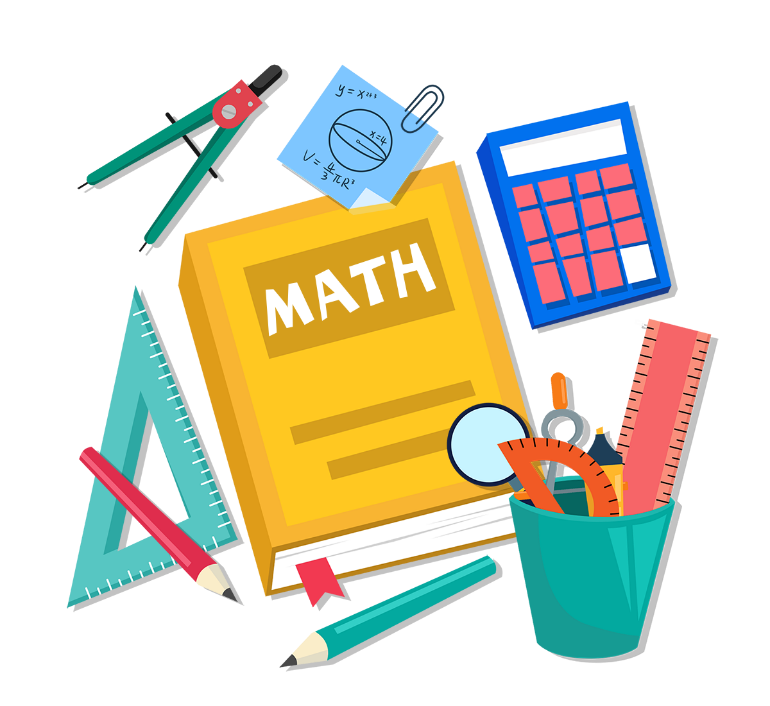 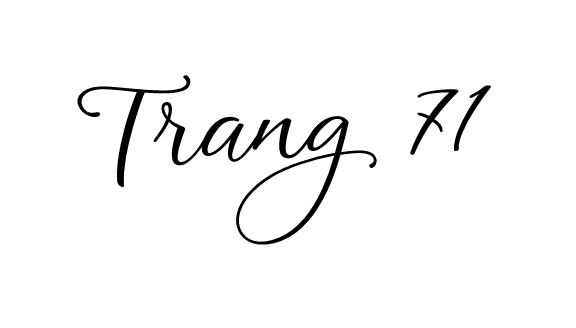 Măng Non
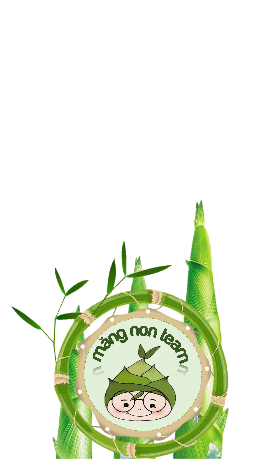 By Phước Trang
Sản phẩm của Măng Non – Tài liệu Tiểu học.
 Nghiêm cấm buôn bán, sao chép và chỉnh sửa để thu lợi nhuận.
MĂNG NON – TÀI LIỆU TIỂU HỌC
Mời truy cập: MĂNG NON- TÀI LIỆU TIỂU HỌC | Facebook
SĐT ZALO : 0382348780 - 0984848929
Măng Non
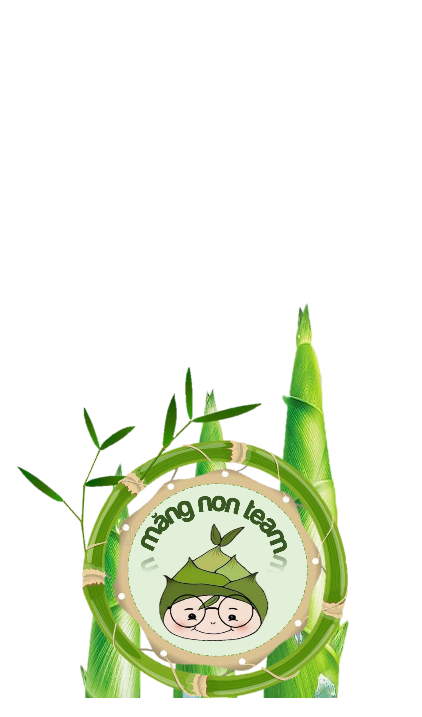 Măng Non
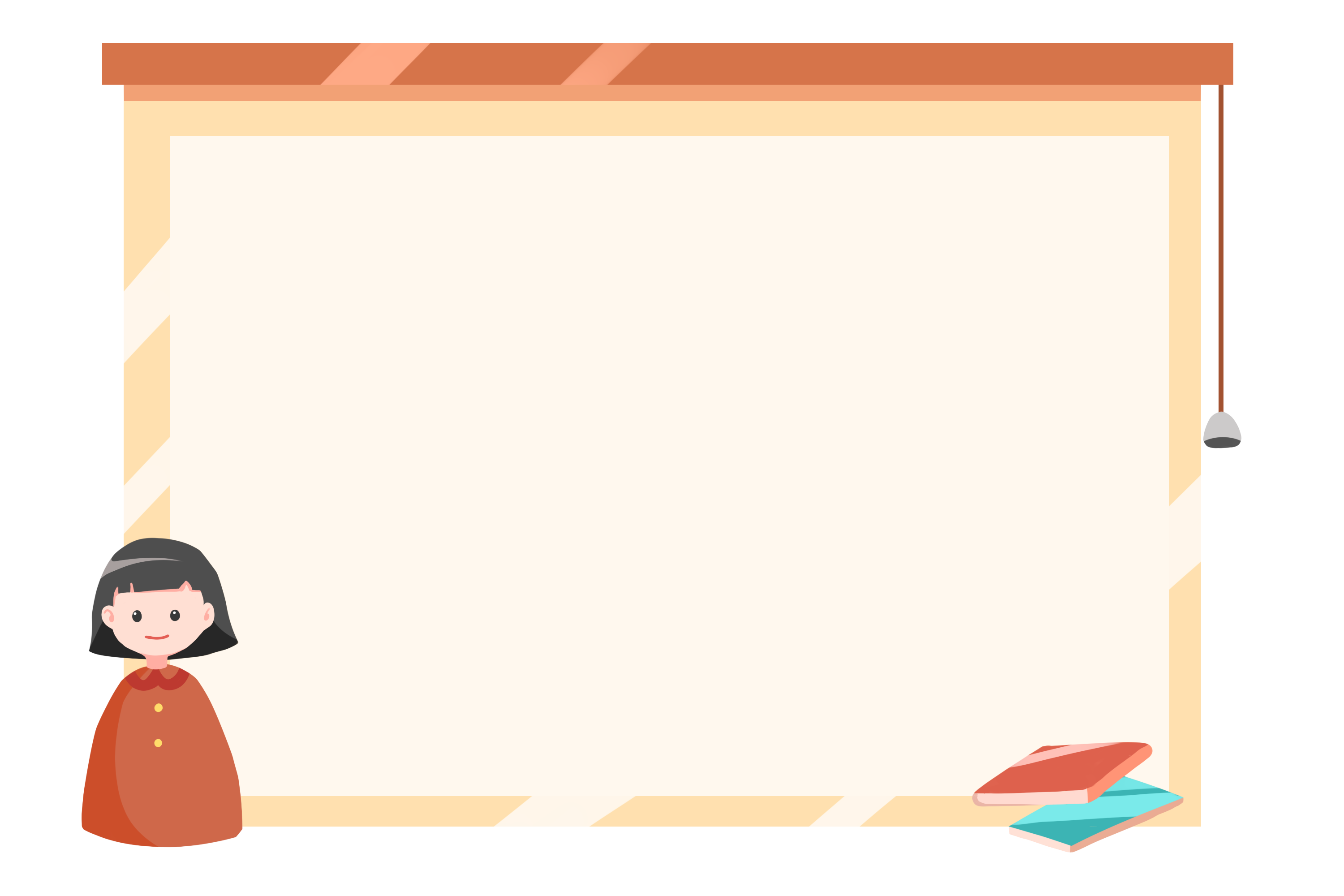 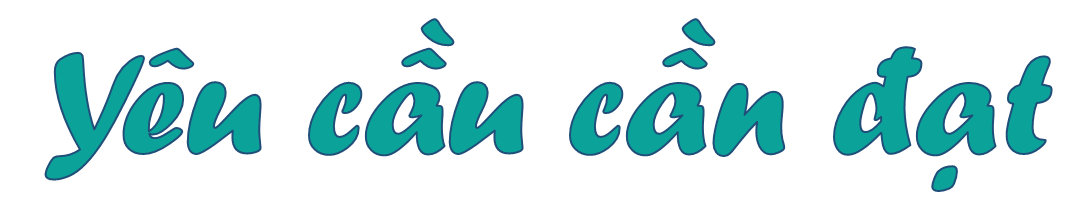 Măng Non
- Luyện tập, thực hành các bài toán về gấp một số lên một số lần, phân biệt với thêm đơn vị vào một số.
- Vận dụng giải các bài toán thực tế liên quan đến gấp lên một số lần (một bước tính).
Măng Non
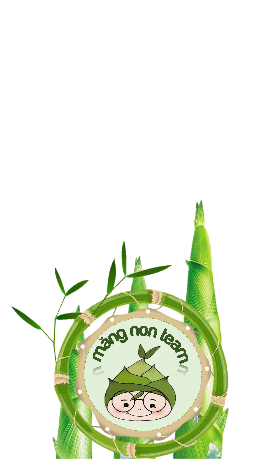 By Phước Trang
Sản phẩm của Măng Non – Tài liệu Tiểu học.
 Nghiêm cấm buôn bán, sao chép và chỉnh sửa để thu lợi nhuận.
MĂNG NON – TÀI LIỆU TIỂU HỌC
Mời truy cập: MĂNG NON- TÀI LIỆU TIỂU HỌC | Facebook
SĐT ZALO : 0382348780 - 0984848929
Măng Non
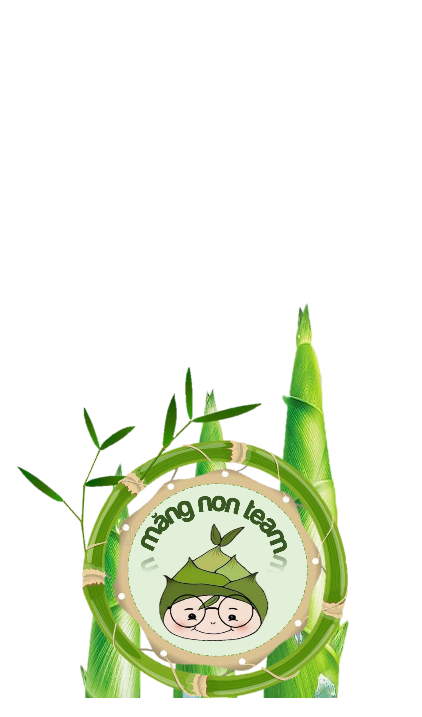 Măng Non
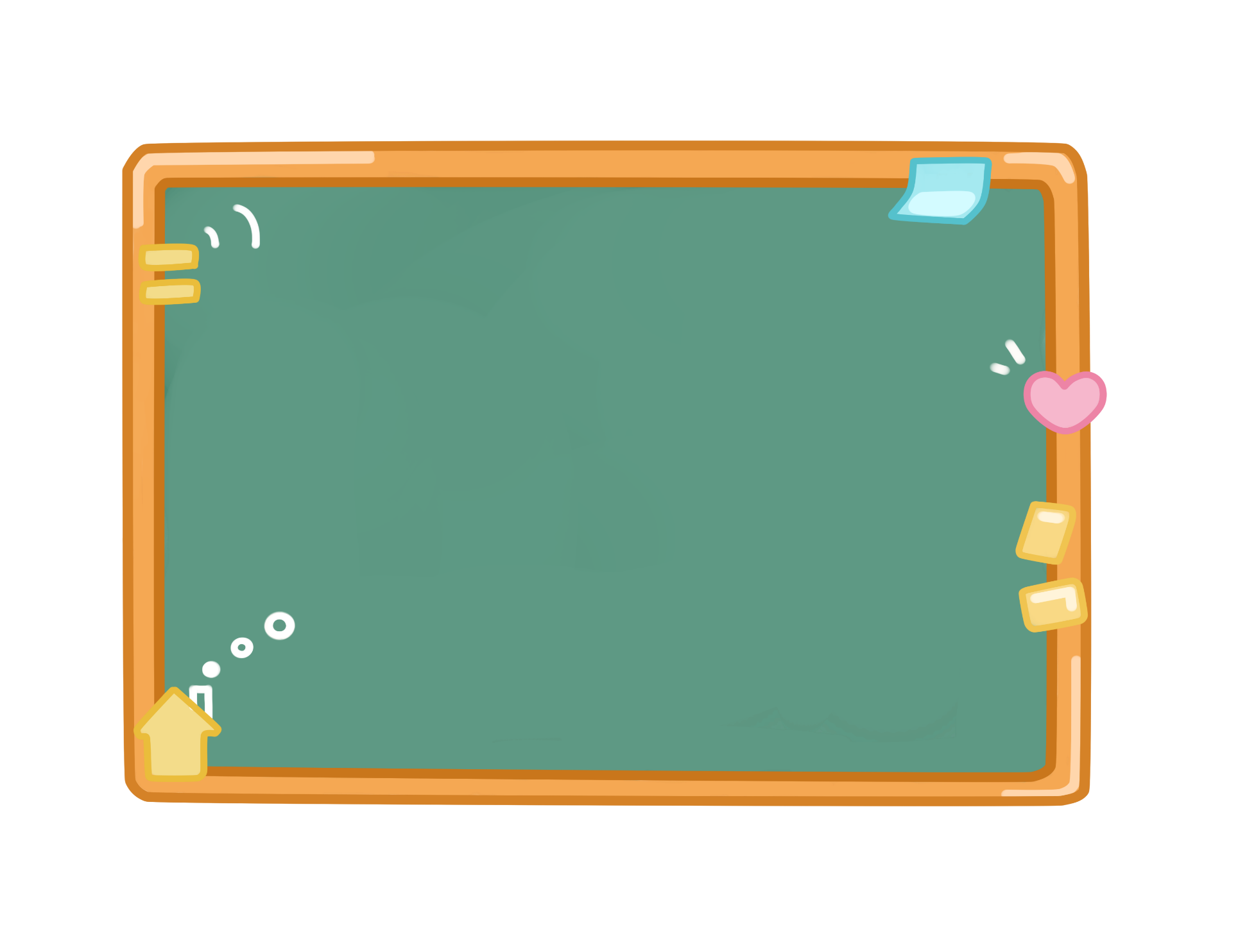 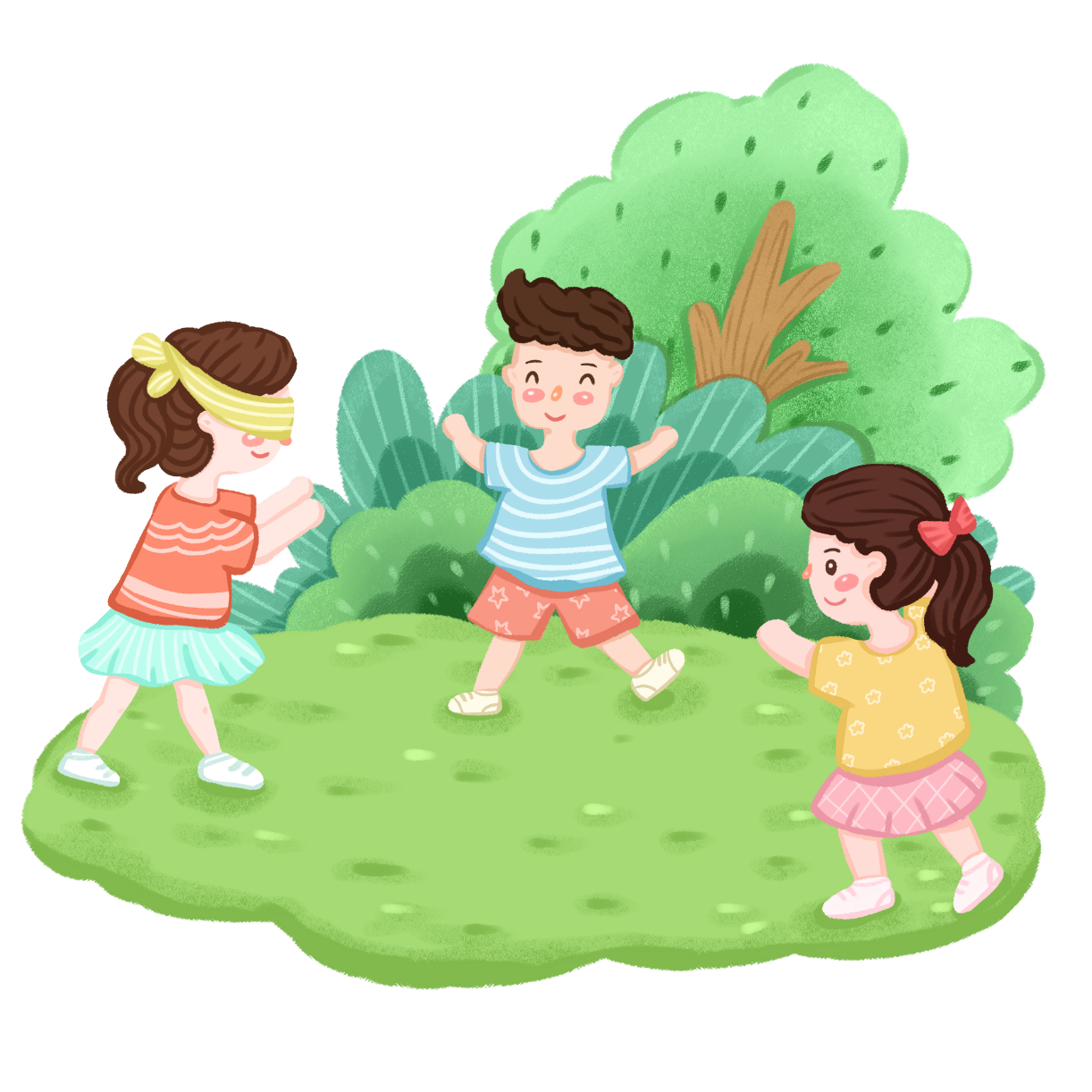 Măng Non
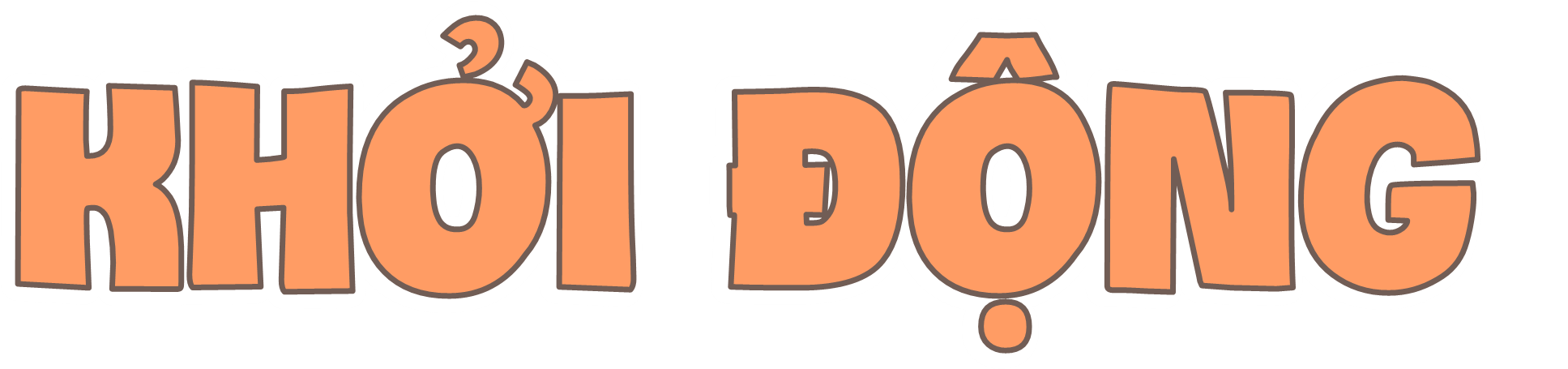 Măng Non
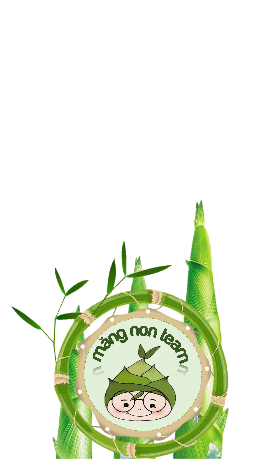 By Phước Trang
Sản phẩm của Măng Non – Tài liệu Tiểu học.
 Nghiêm cấm buôn bán, sao chép và chỉnh sửa để thu lợi nhuận.
MĂNG NON – TÀI LIỆU TIỂU HỌC
Mời truy cập: MĂNG NON- TÀI LIỆU TIỂU HỌC | Facebook
SĐT ZALO : 0382348780 - 0984848929
Măng Non
non
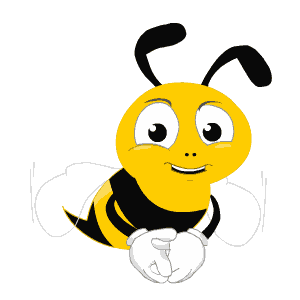 học
Ong
việc
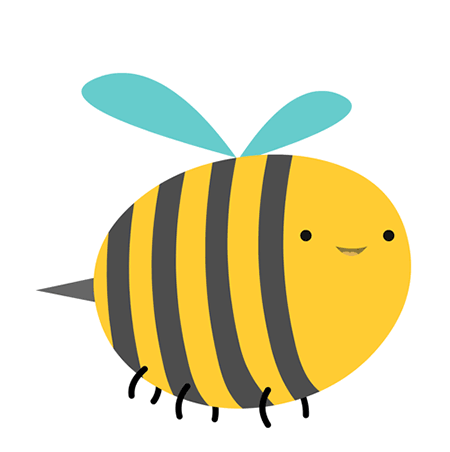 The little bee
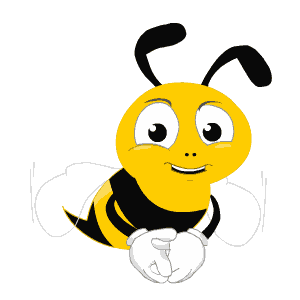 Thêm 7 đơn vị cho số bé nhất có hai chữ số ta được:
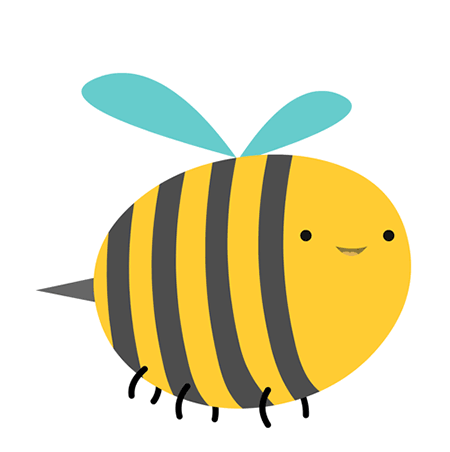 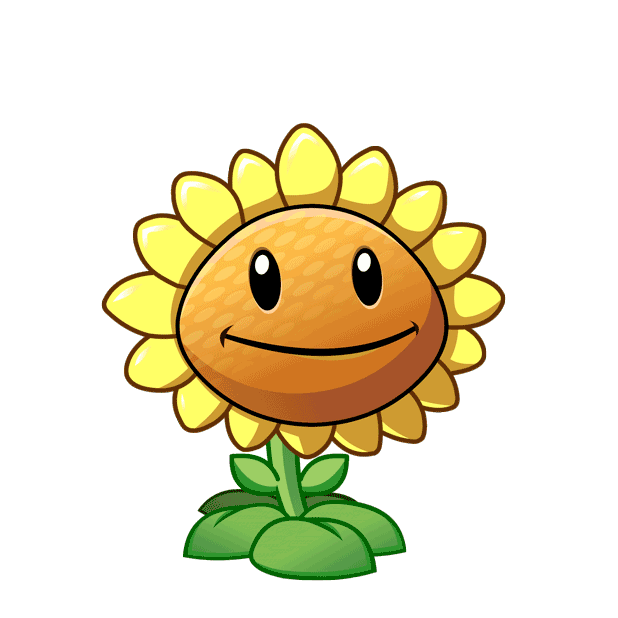 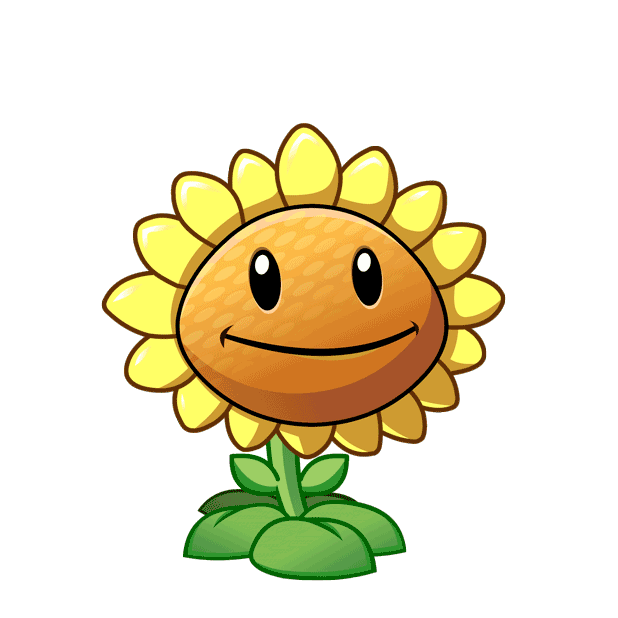 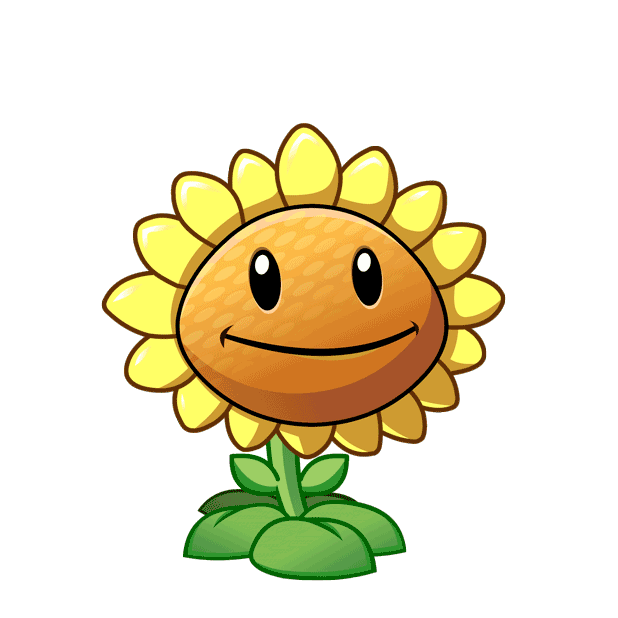 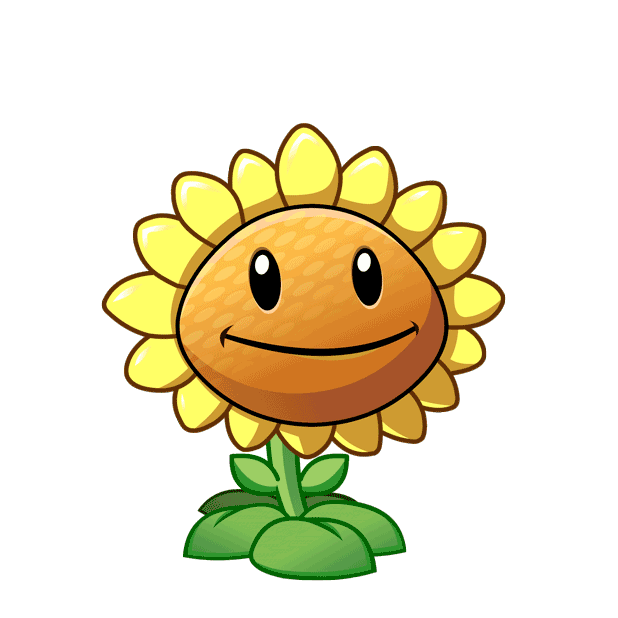 A. 8
B. 17
C. 70
D. 77
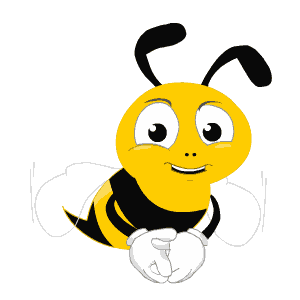 Gấp 4 lần số lớn nhất có một chữ số, ta được:
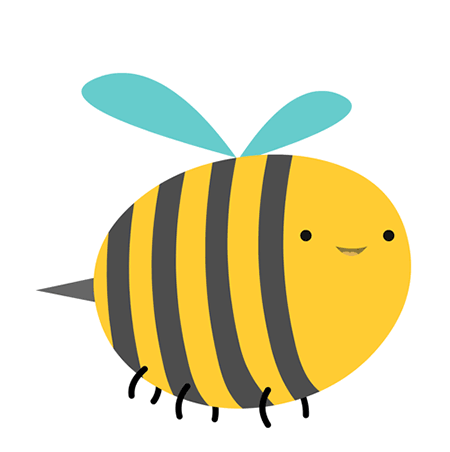 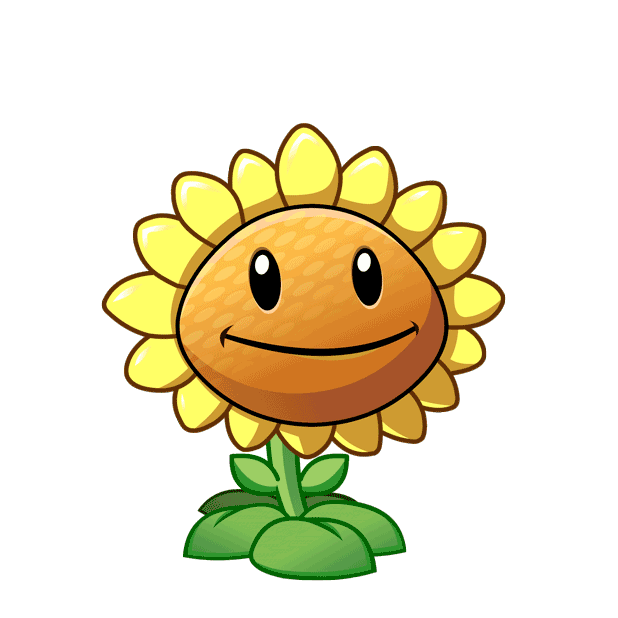 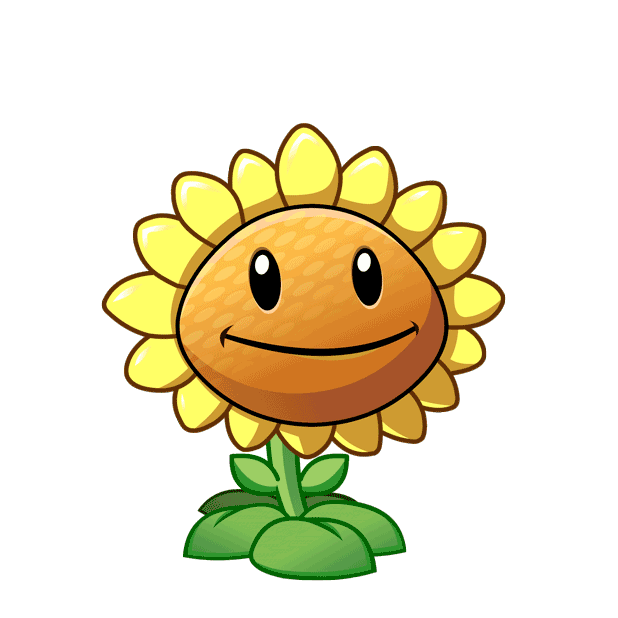 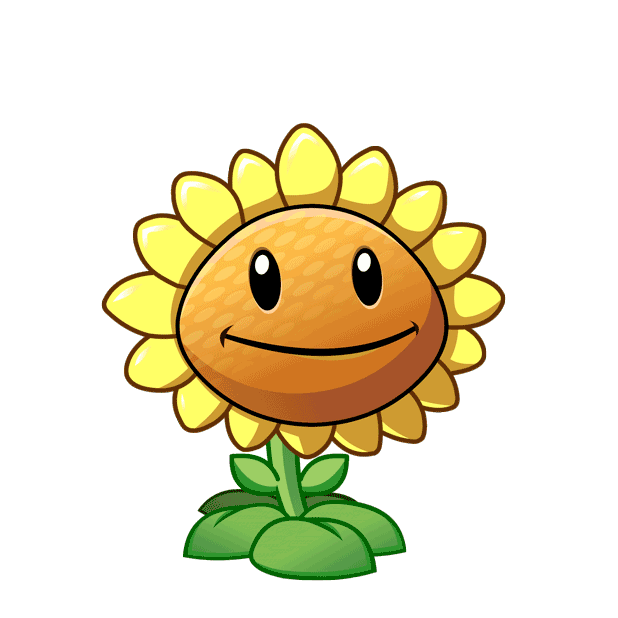 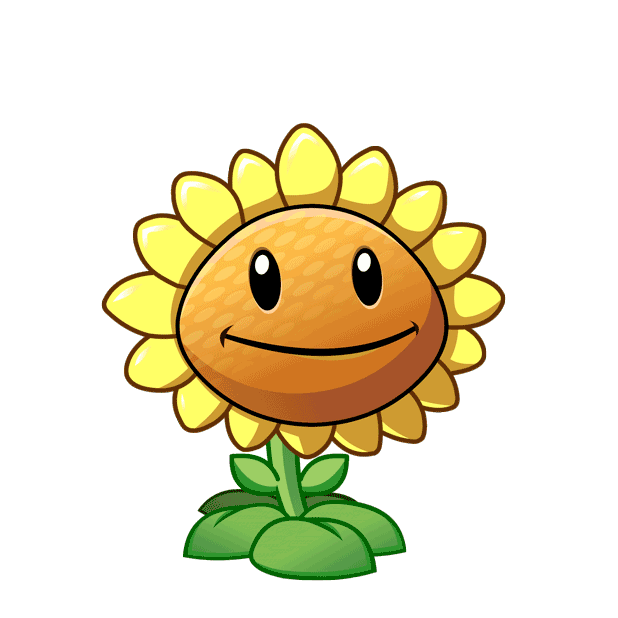 A. 4
B. 16
C. 32
D. 36
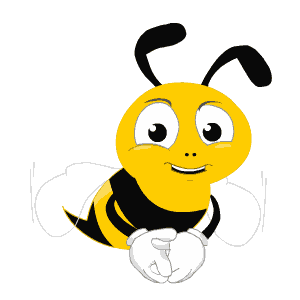 Thêm 1 đơn vị cho số lớn nhất có hai chữ số ta được
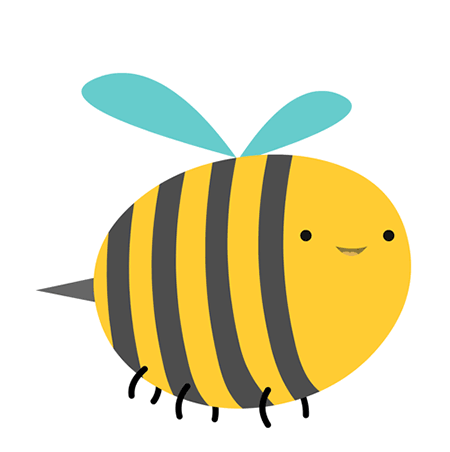 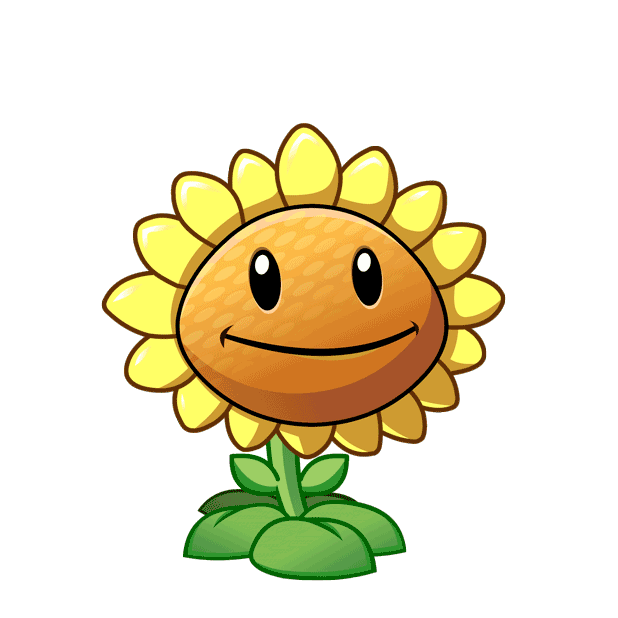 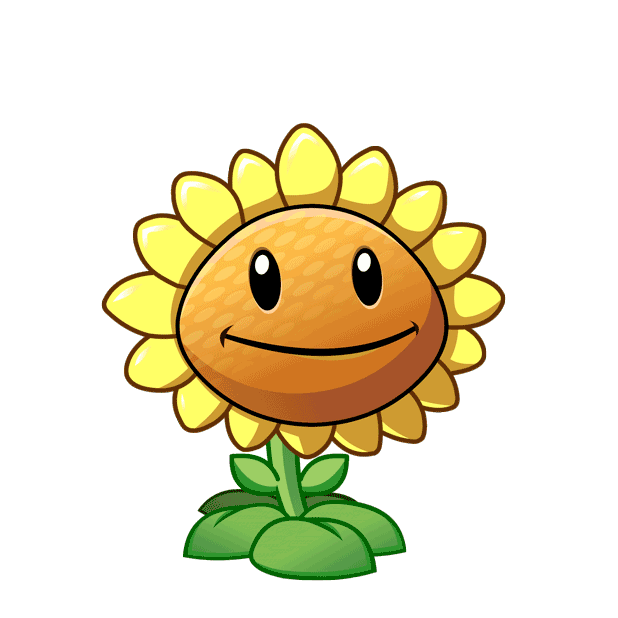 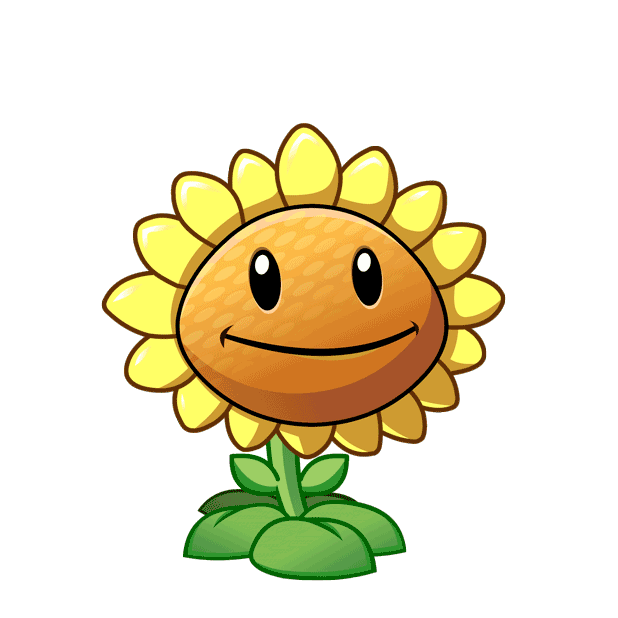 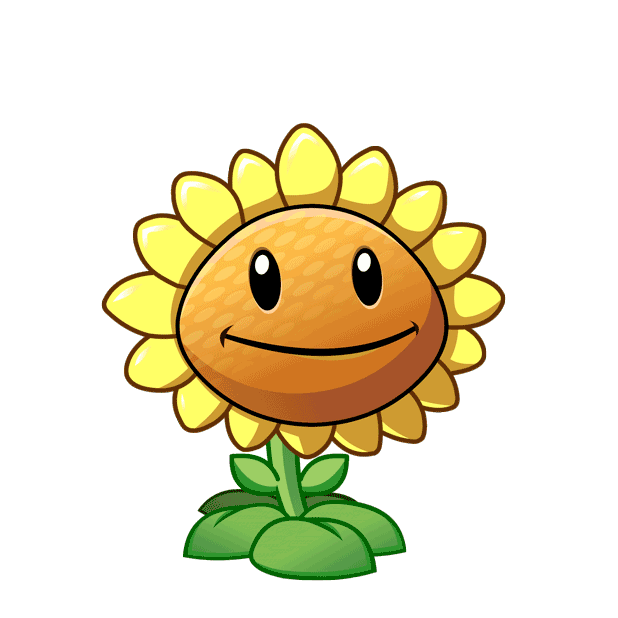 A. 100
B. 99
C. 11
D. 10
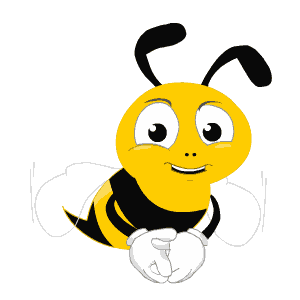 Gấp 8 lần số lẻ bé nhất có hai chữ số ta được:
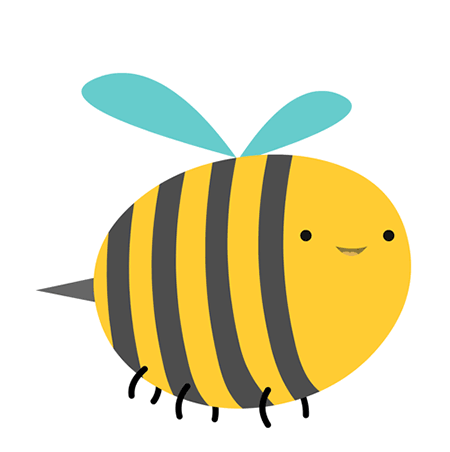 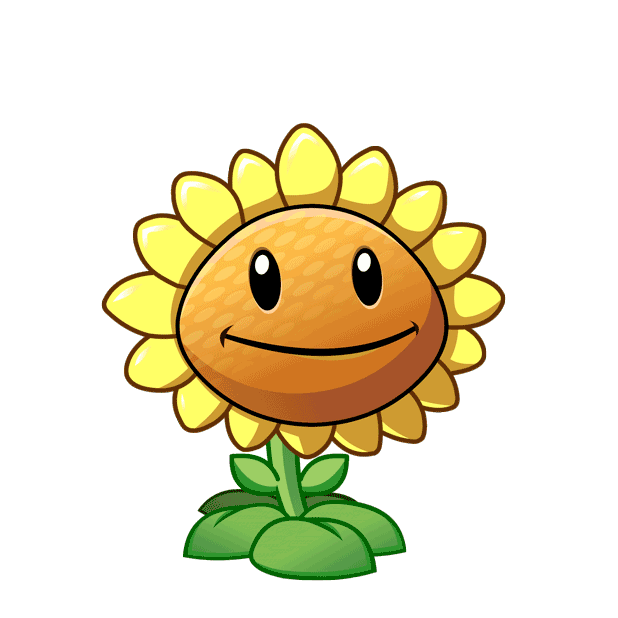 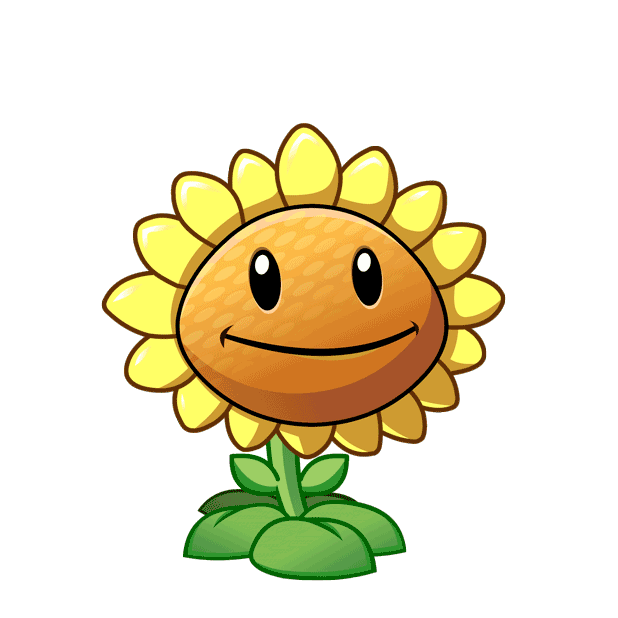 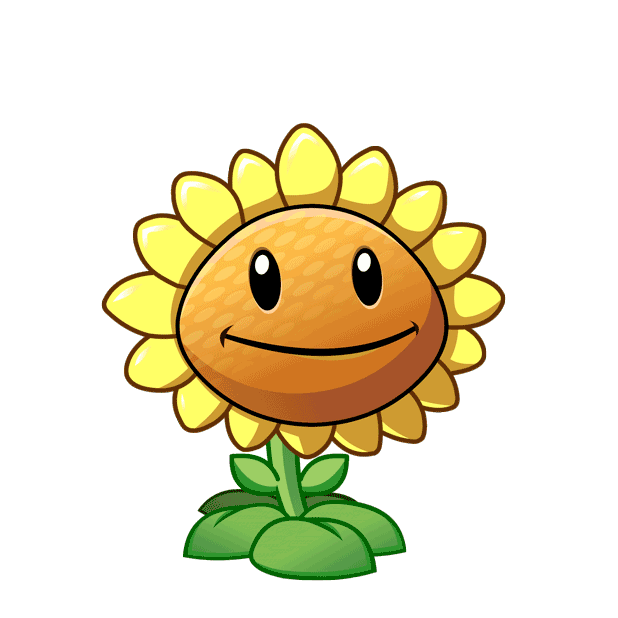 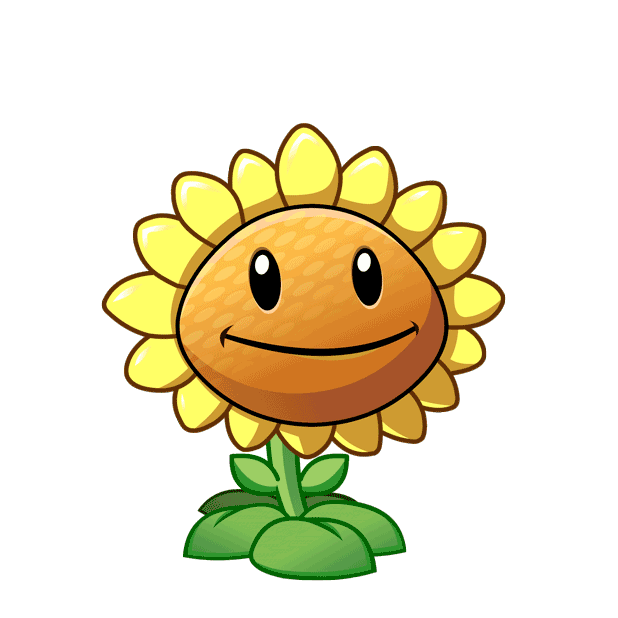 D. 72
C. 88
A. 8
B. 80
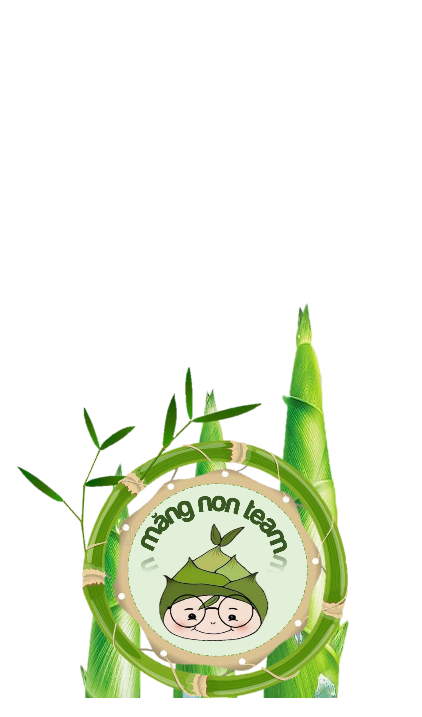 Măng Non
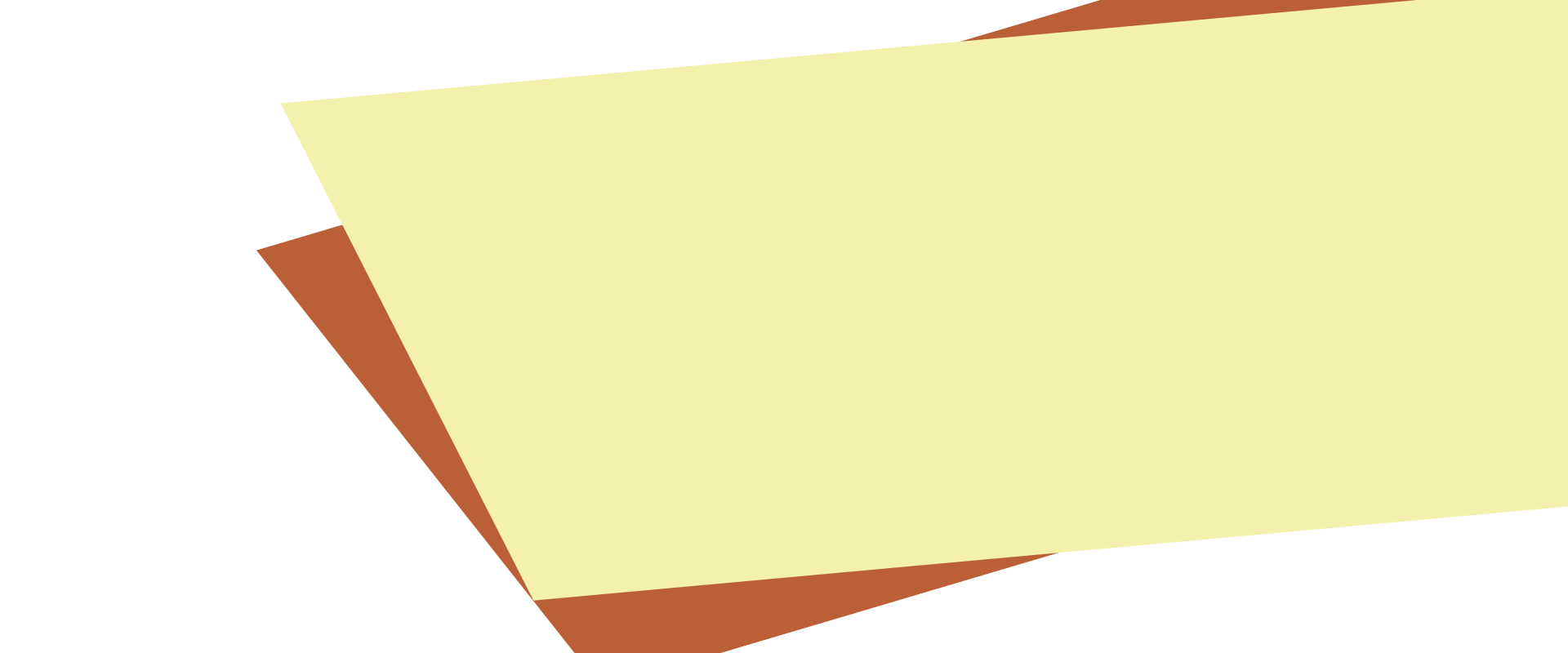 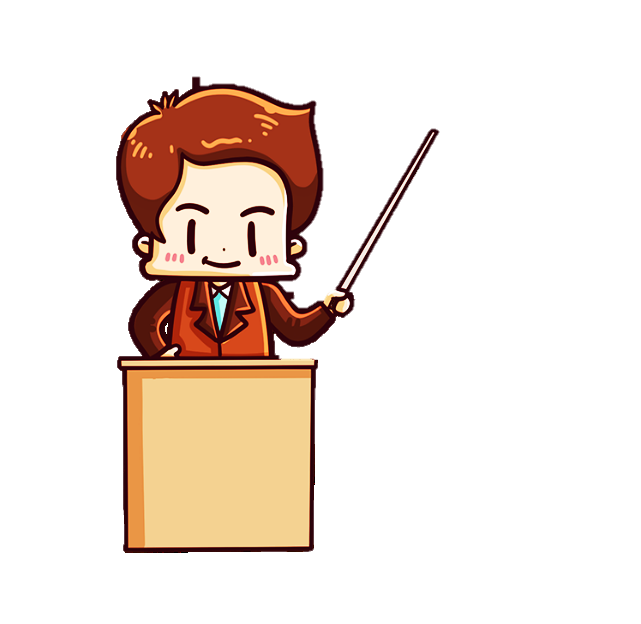 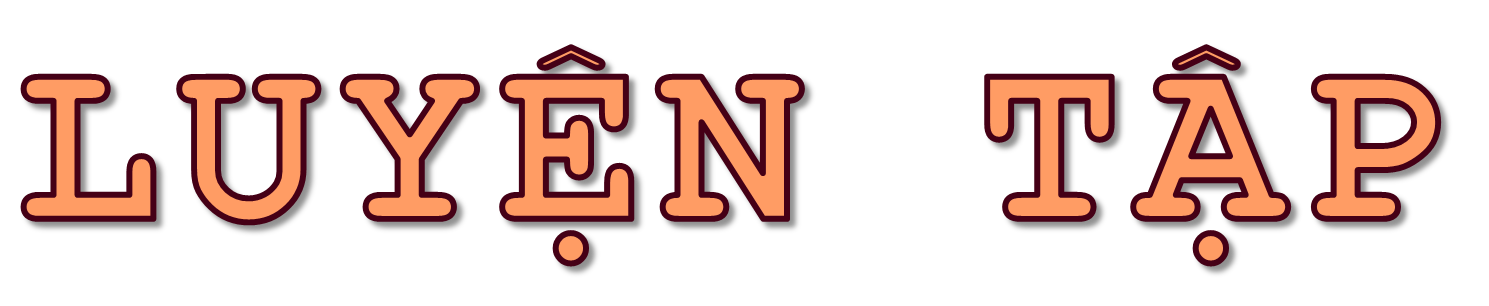 Măng Non
Măng Non
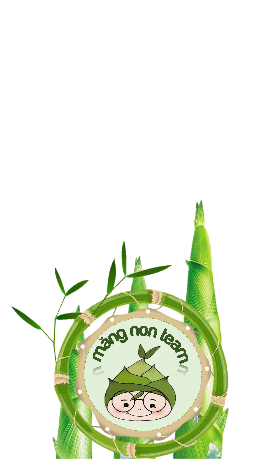 By Phước Trang
Sản phẩm của Măng Non – Tài liệu Tiểu học.
 Nghiêm cấm buôn bán, sao chép và chỉnh sửa để thu lợi nhuận.
MĂNG NON – TÀI LIỆU TIỂU HỌC
Mời truy cập: MĂNG NON- TÀI LIỆU TIỂU HỌC | Facebook
SĐT ZALO : 0382348780 - 0984848929
Măng Non
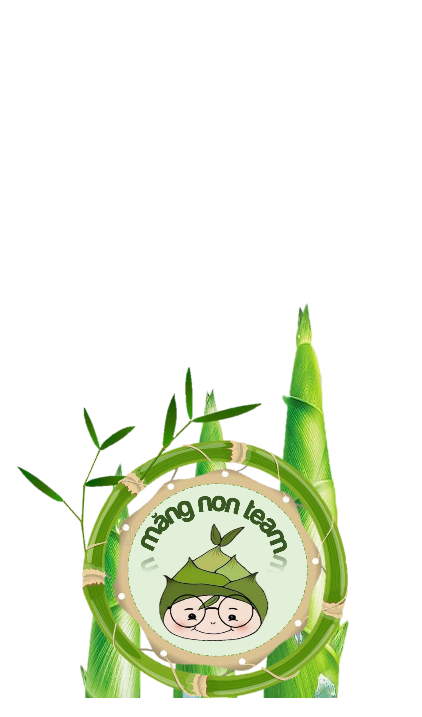 Măng Non
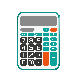 Bài 1. Số?
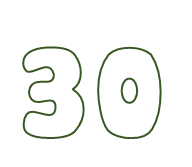 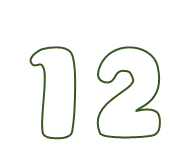 gấp 4 lần
gấp 5 lần
6
6
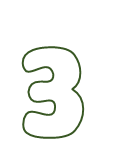 Măng Non
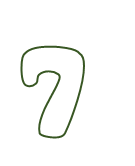 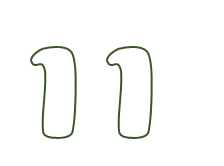 thêm 4 đơn vị
thêm 5 đơn vị
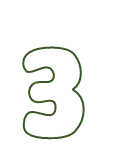 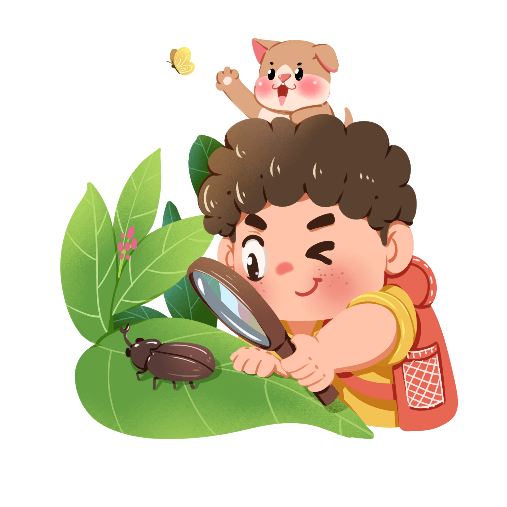 Măng Non
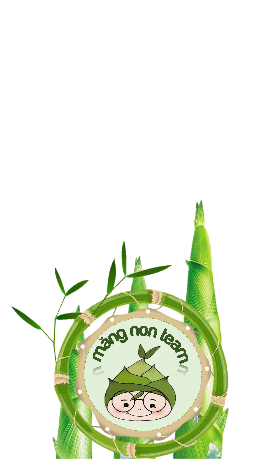 By Phước Trang
Sản phẩm của Măng Non – Tài liệu Tiểu học.
 Nghiêm cấm buôn bán, sao chép và chỉnh sửa để thu lợi nhuận.
MĂNG NON – TÀI LIỆU TIỂU HỌC
Mời truy cập: MĂNG NON- TÀI LIỆU TIỂU HỌC | Facebook
SĐT ZALO : 0382348780 - 0984848929
Măng Non
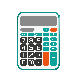 Bài 2. Đ,S?
?
Đ
Đ
?
b)
gấp 9 lần
thêm 5 đơn vị
a)
7
8
63
13
32
72
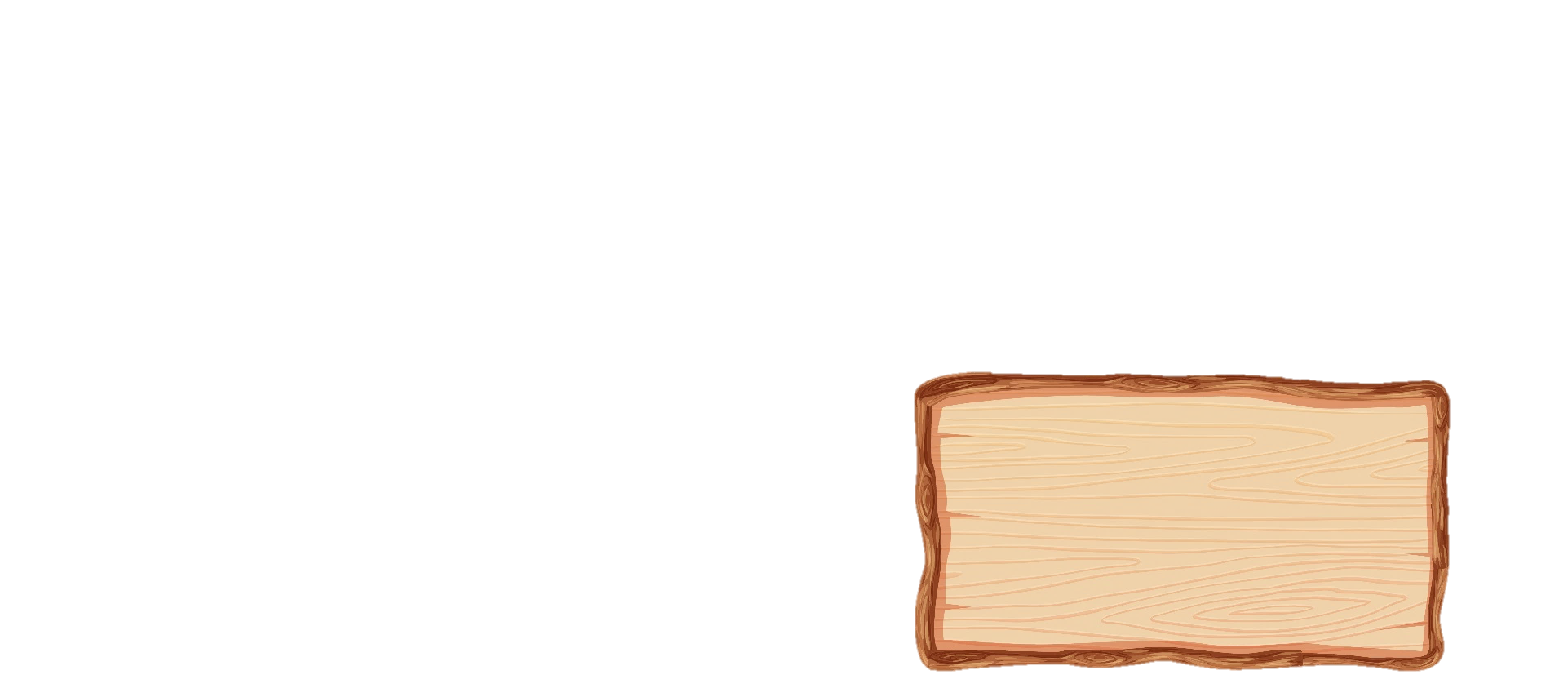 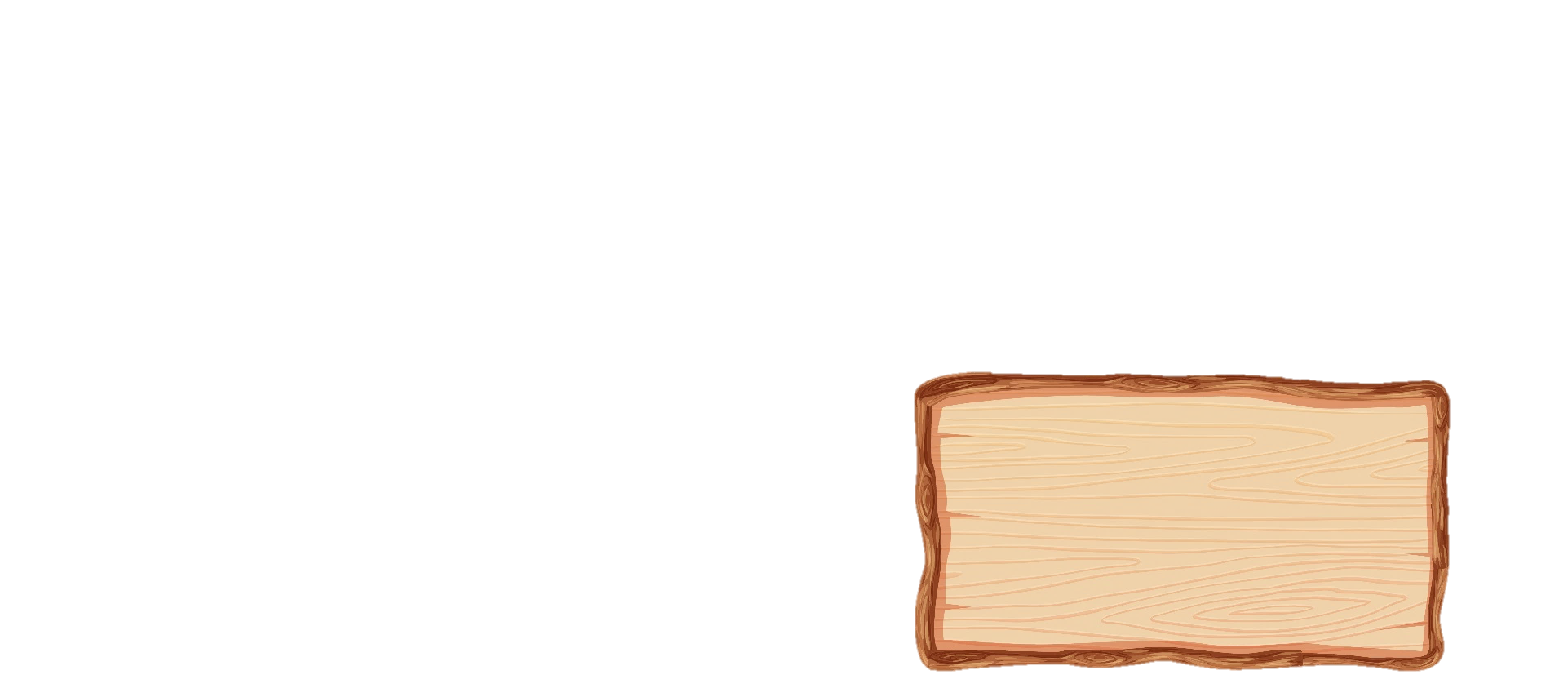 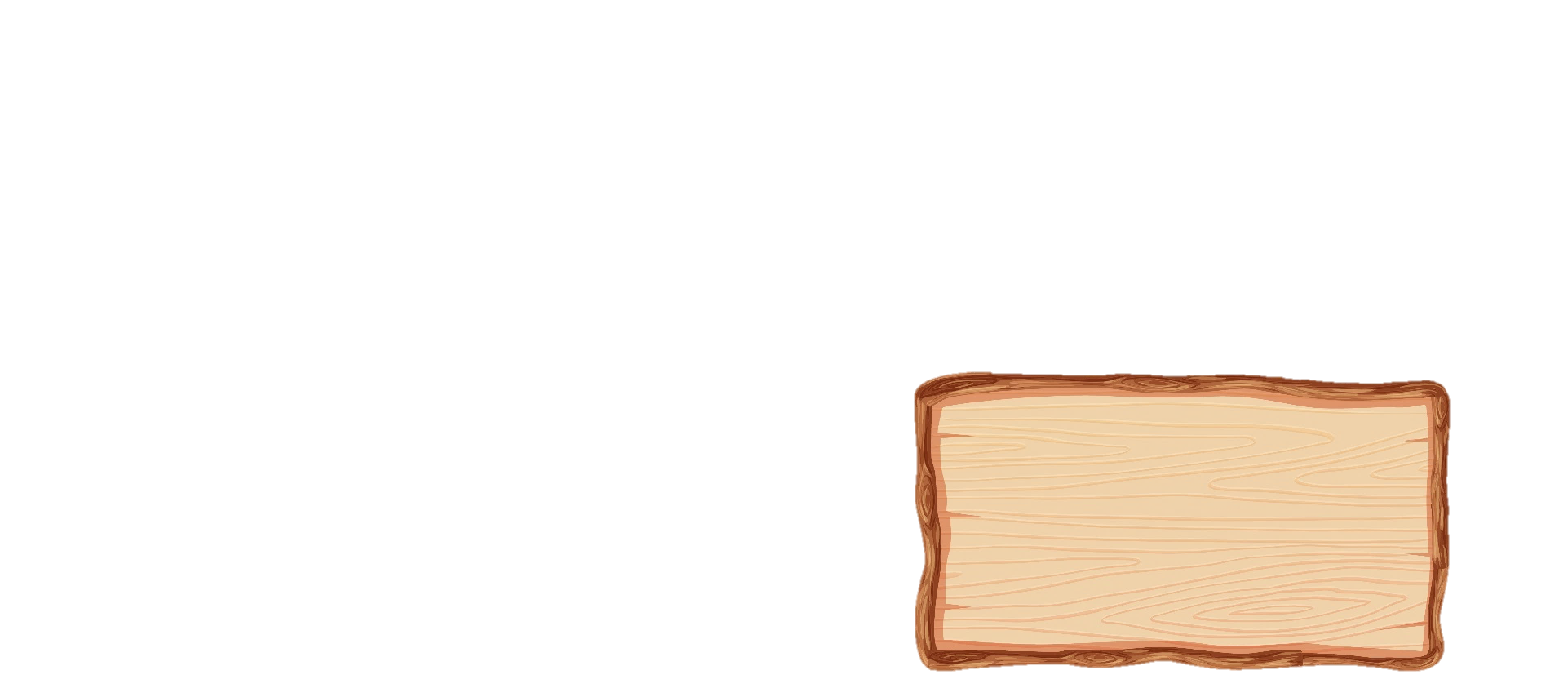 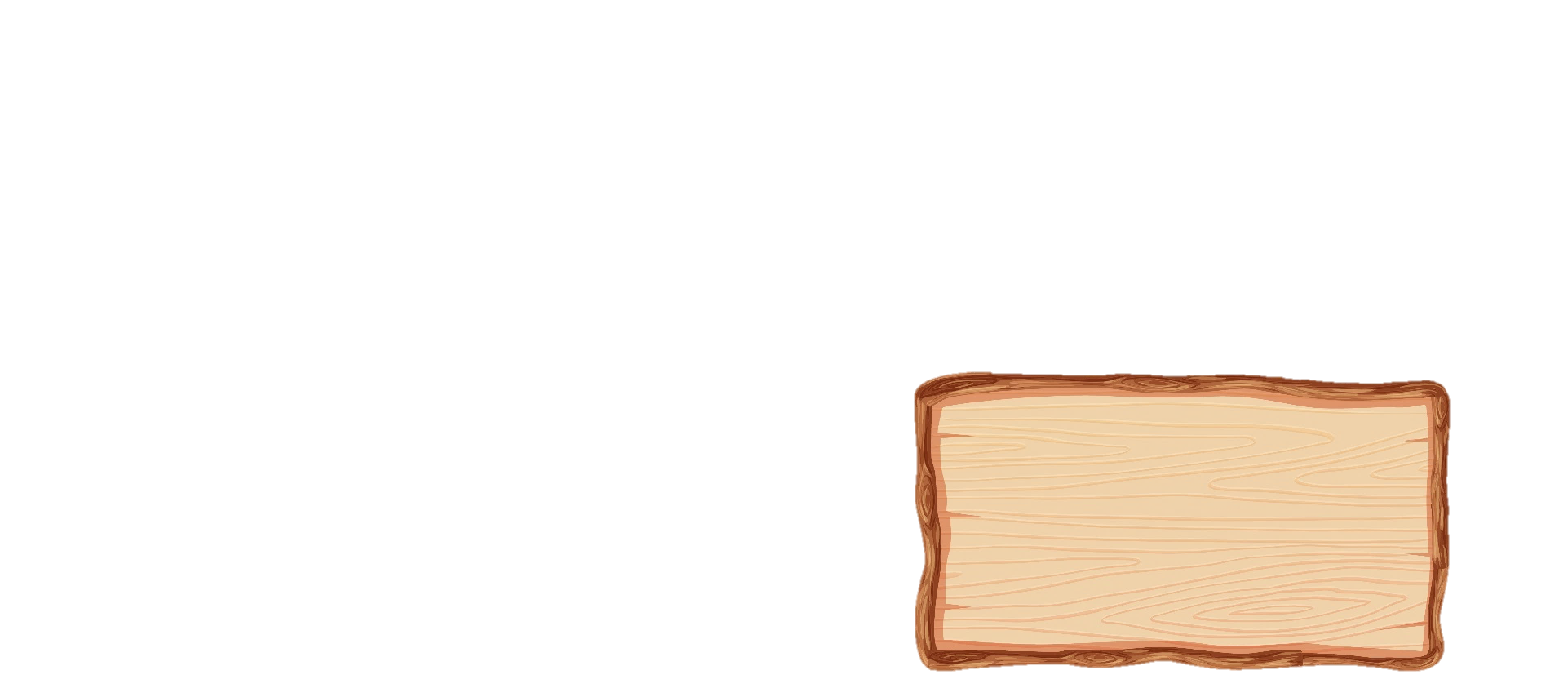 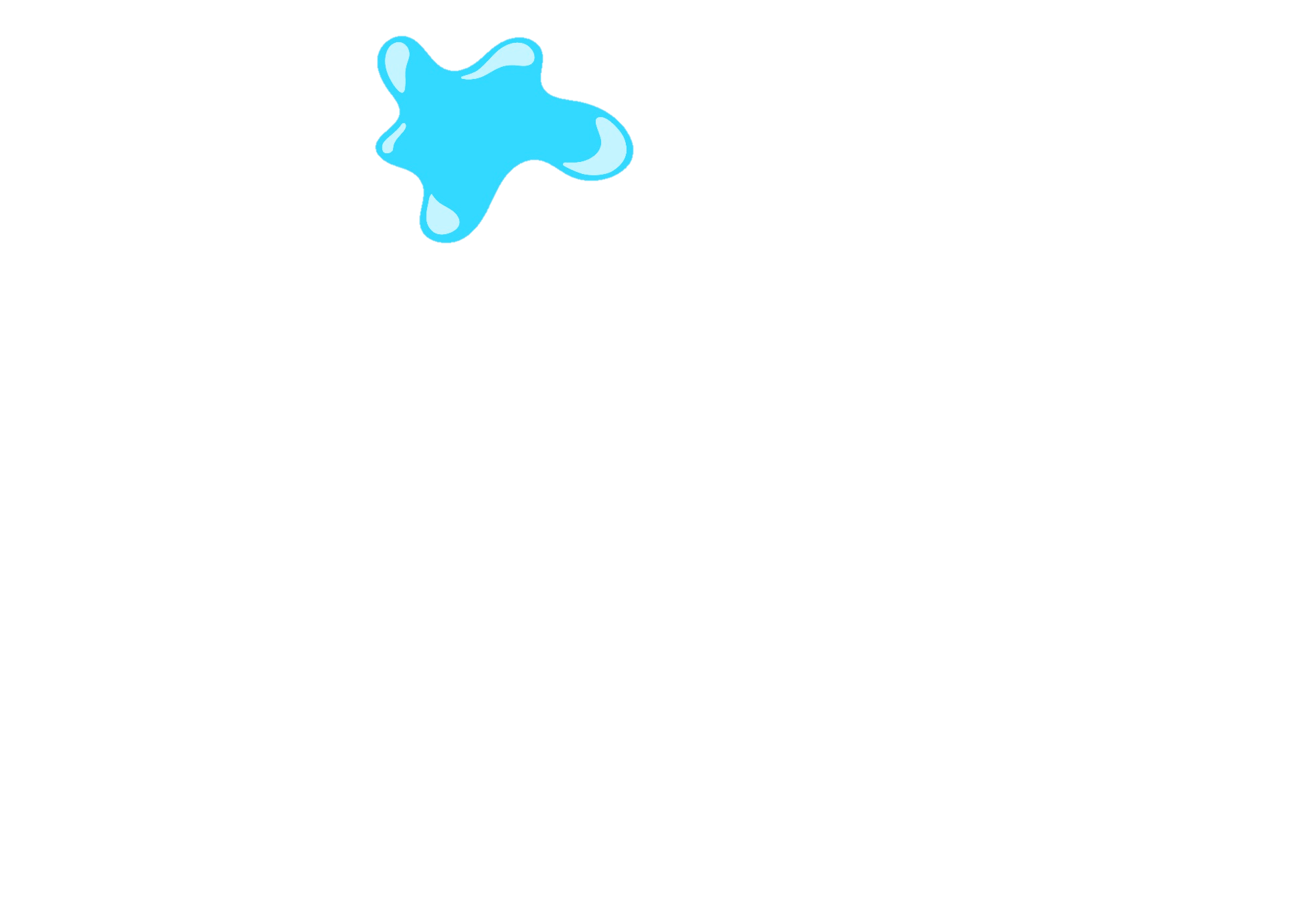 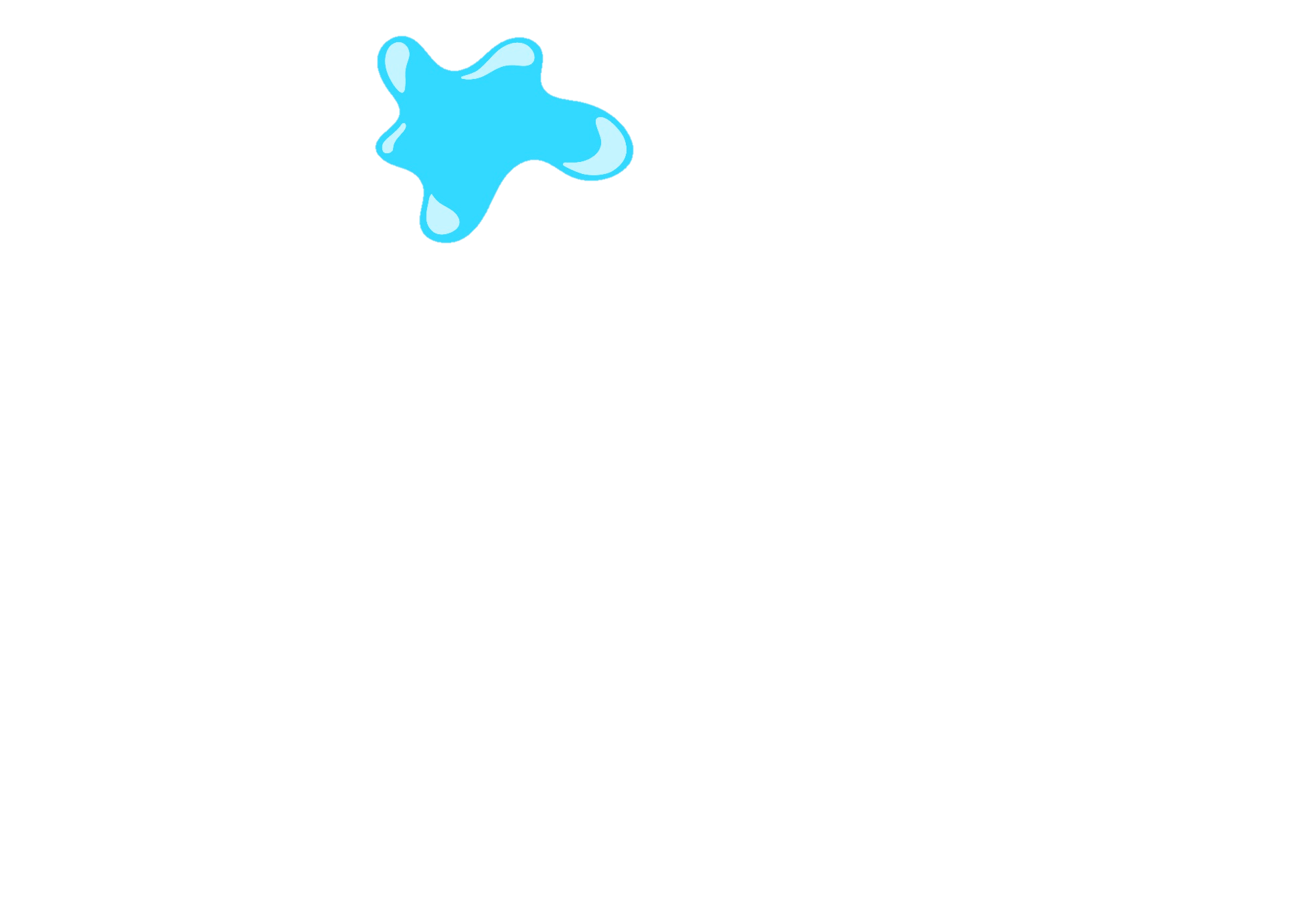 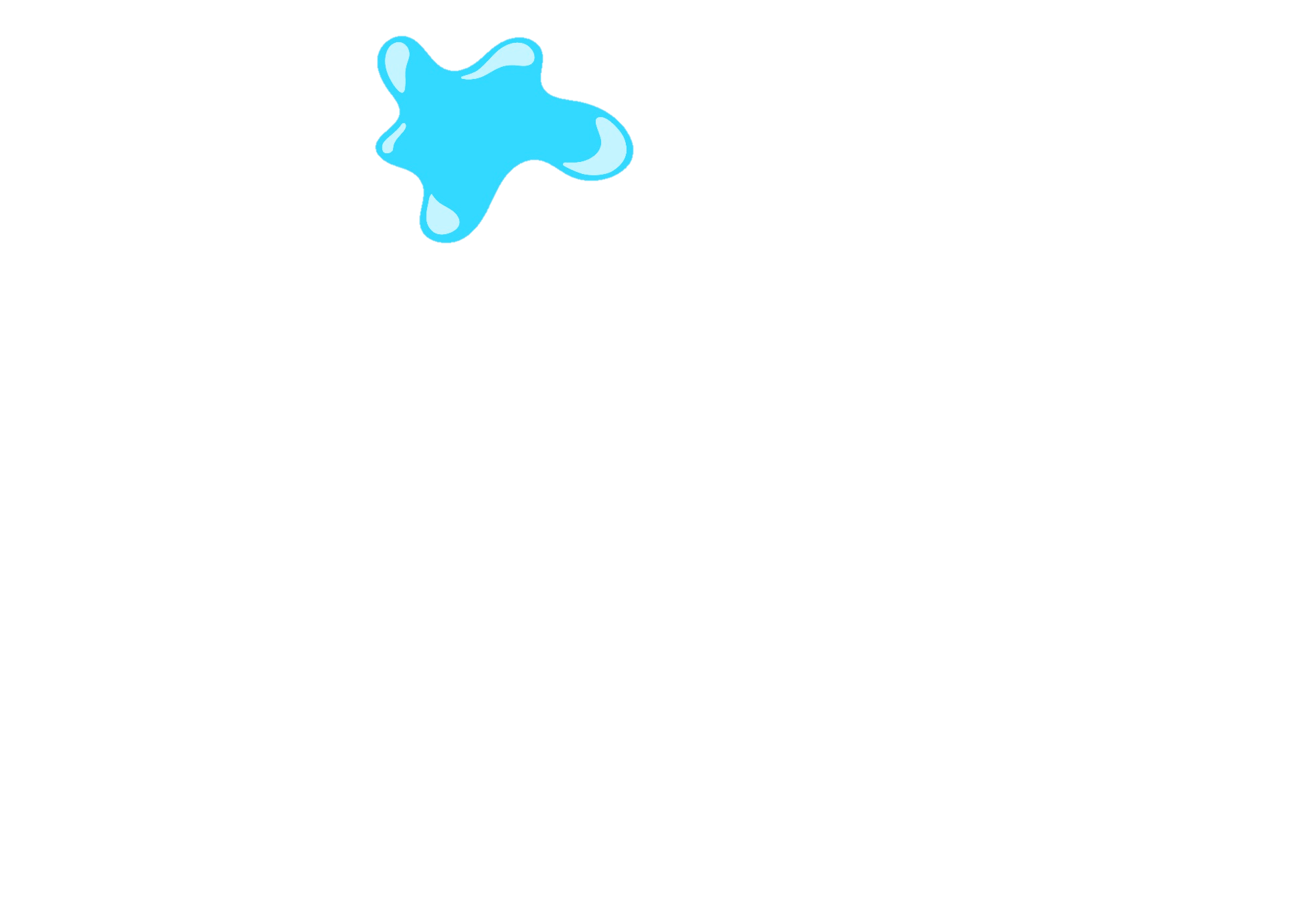 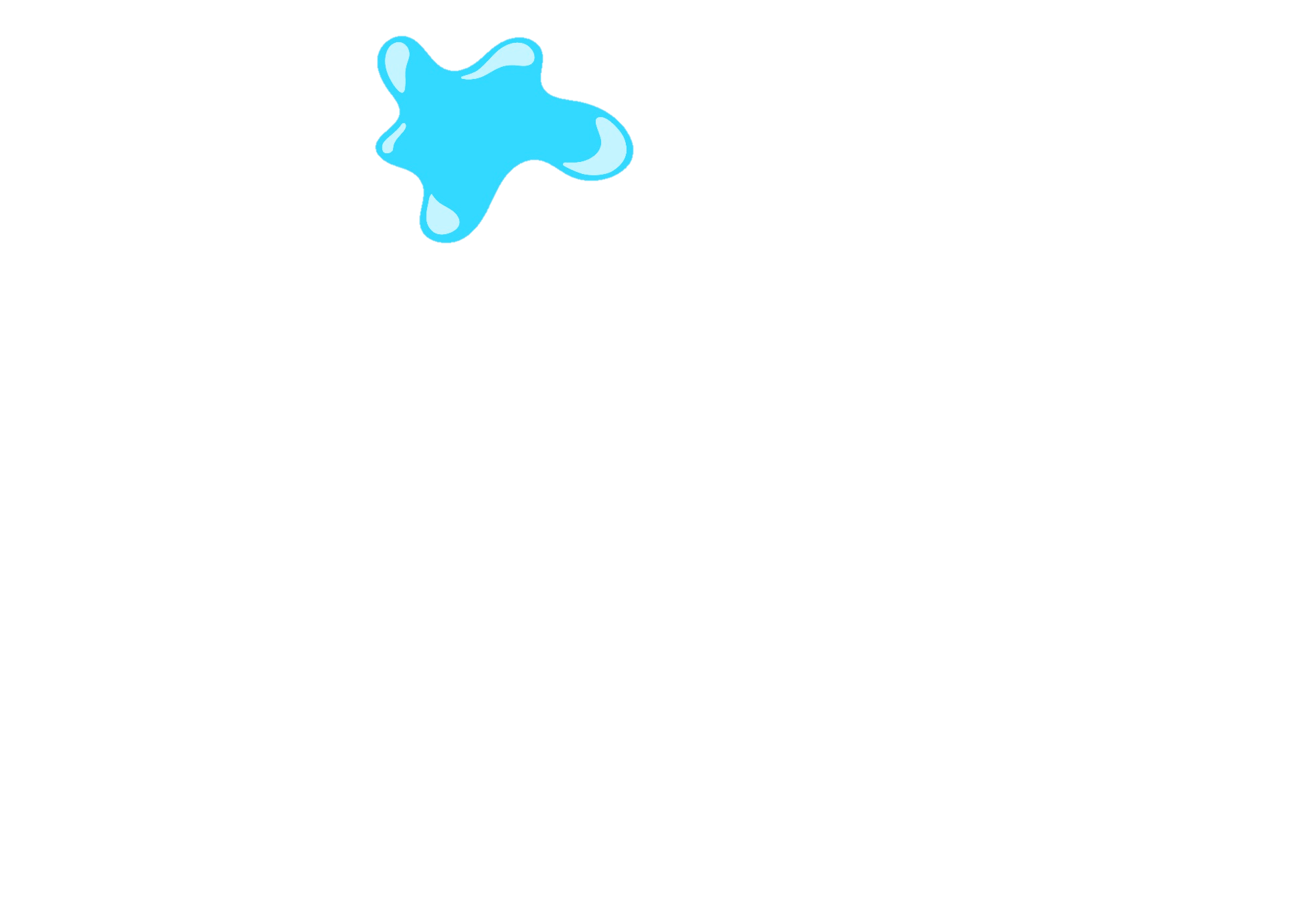 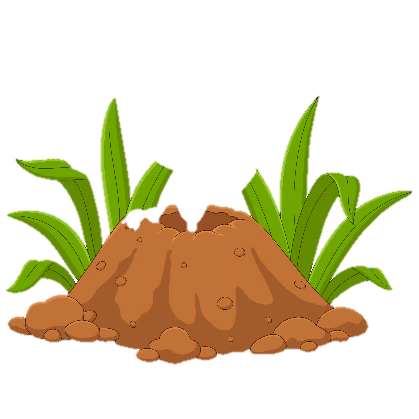 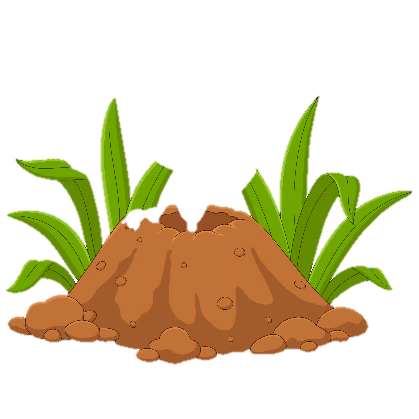 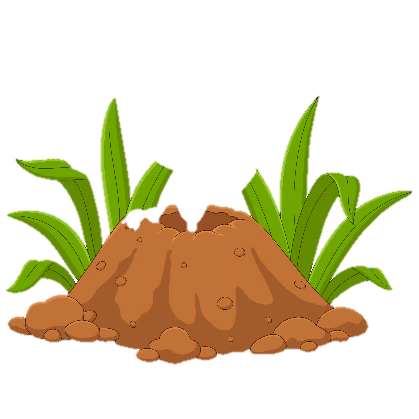 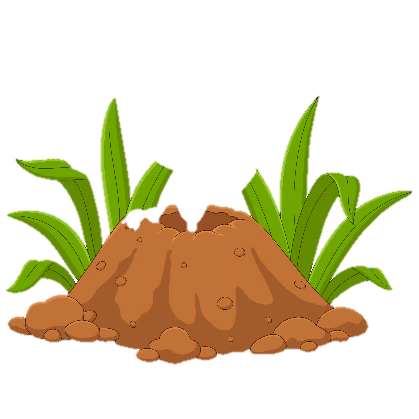 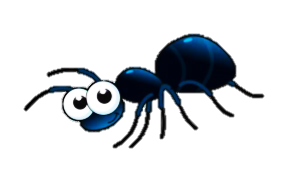 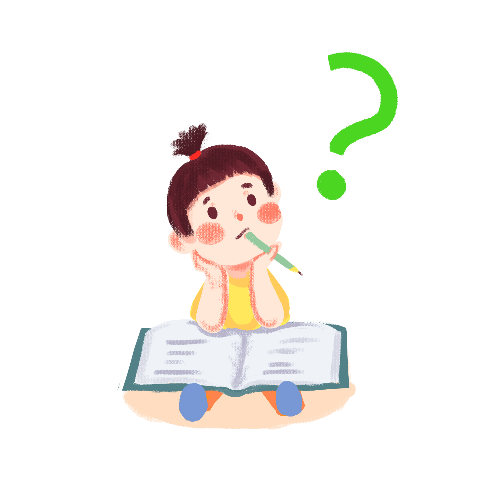 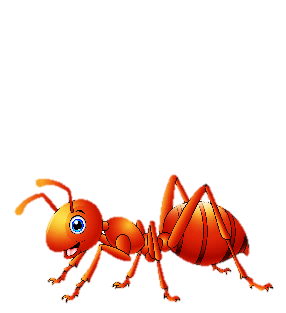 S
S
?
gấp 5 lần
?
thêm 9 đơn vị
c)
?
S
d)
gấp 3 lần
?
Đ
gấp 3 lần
16
24
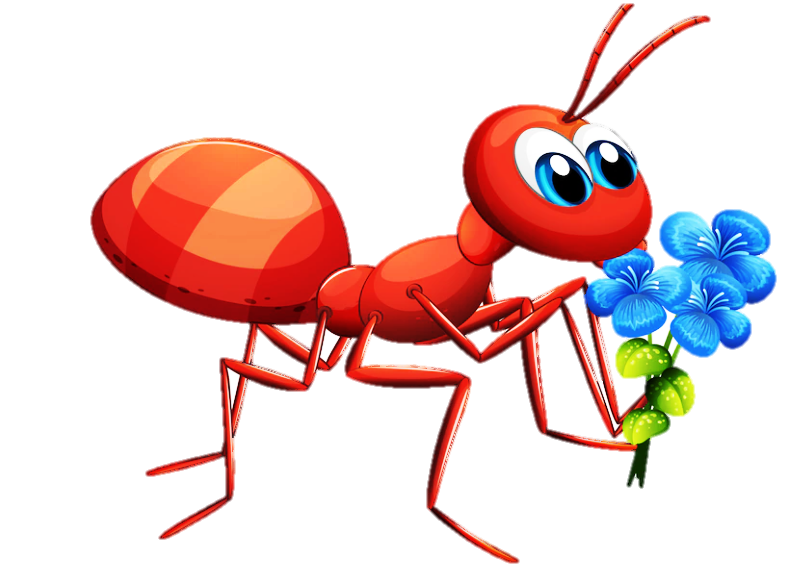 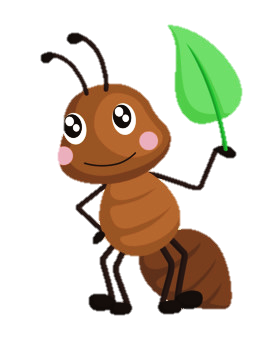 ?
Đ
gấp 2 lần
thêm 3 đơn vị
?
S
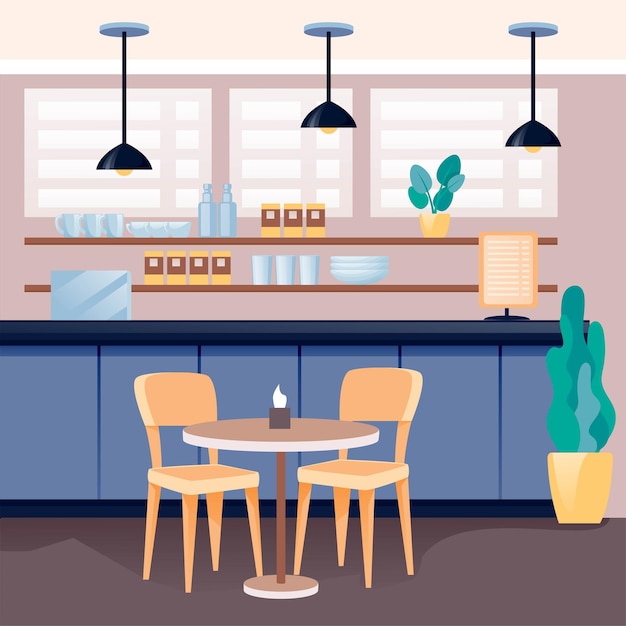 Trong phòng có 9 cái bàn. Nam muốn xếp vào mỗi bàn 2 cái ghế. Hỏi Nam cần bao nhiêu cái ghế?
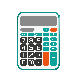 Bài 3.
Tóm tắt:
1 bàn : 2 cái ghế
9 bàn: … cái ghế?
Bài giải:
Nam cần số cái ghế là:
2 x 9 = 18 ( cái ghế)
	          Đáp số: 18 cái ghế.
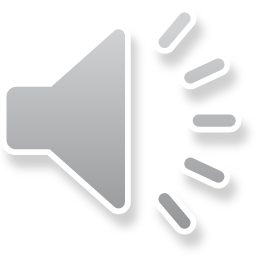 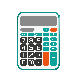 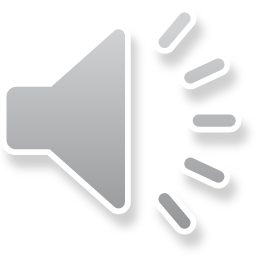 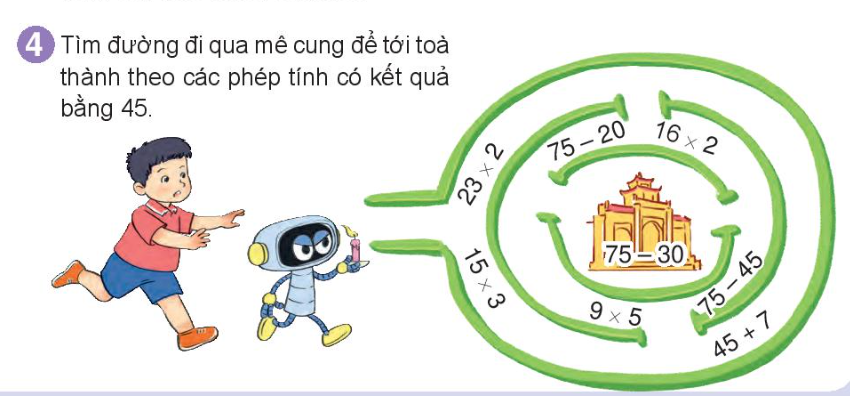 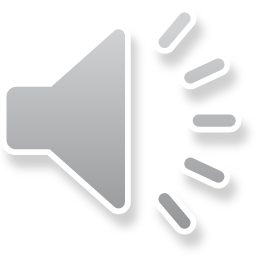 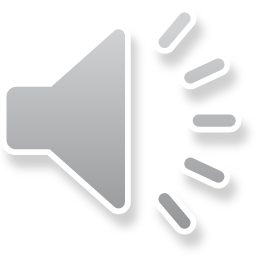 55
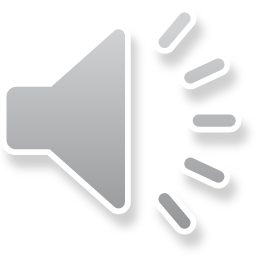 46
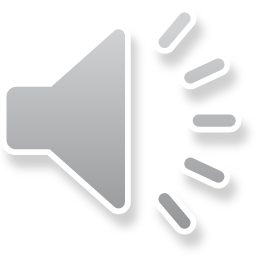 45
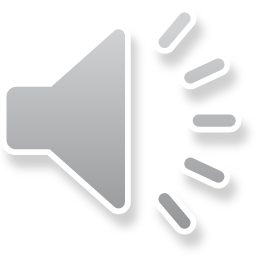 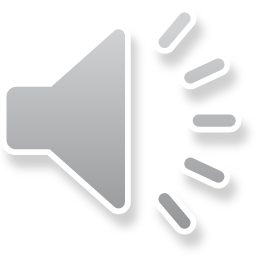 45
35
45
52
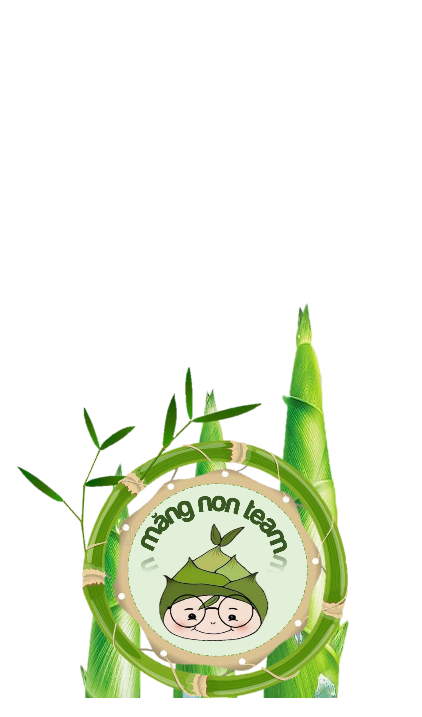 Măng Non
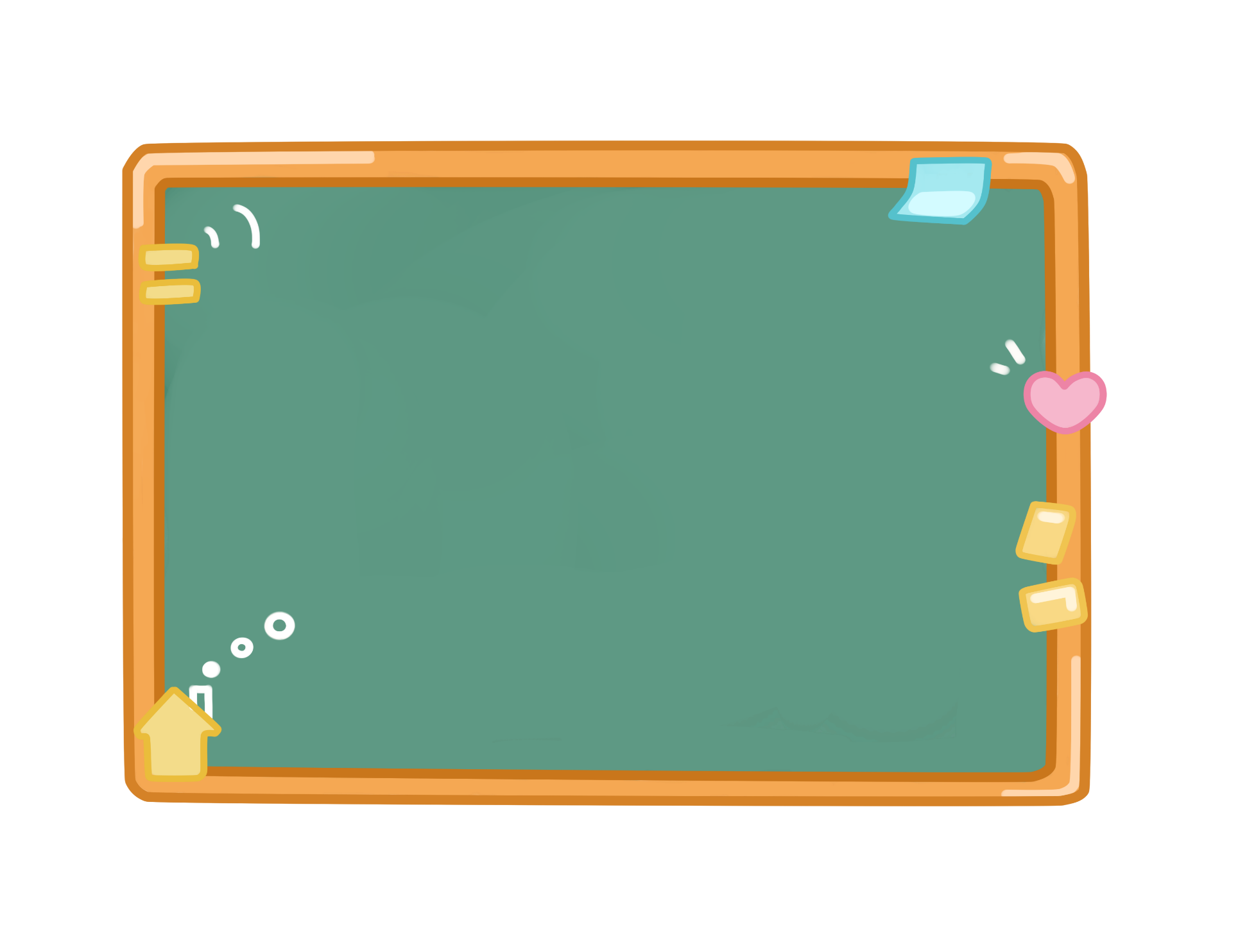 Măng Non
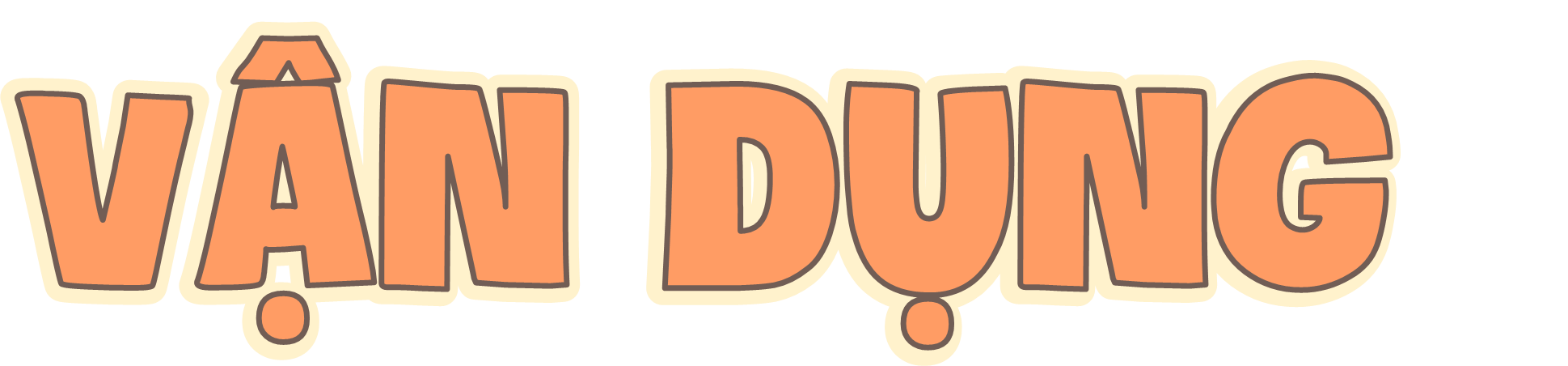 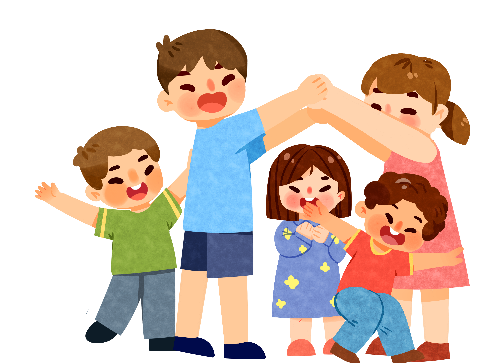 Măng Non
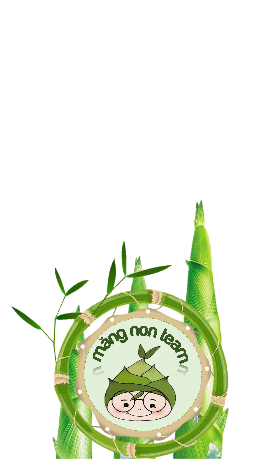 By Phước Trang
Sản phẩm của Măng Non – Tài liệu Tiểu học.
 Nghiêm cấm buôn bán, sao chép và chỉnh sửa để thu lợi nhuận.
MĂNG NON – TÀI LIỆU TIỂU HỌC
Mời truy cập: MĂNG NON- TÀI LIỆU TIỂU HỌC | Facebook
SĐT ZALO : 0382348780 - 0984848929
Măng Non
Lấy 9 gấp lên 7 lần rồi thêm 5 đơn vị ta được:
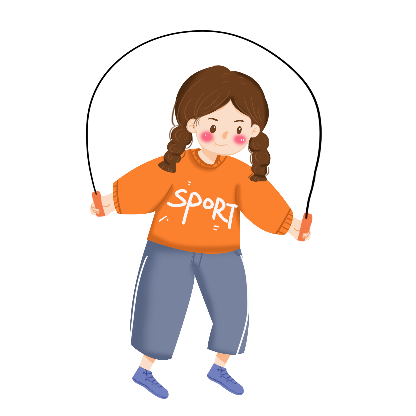 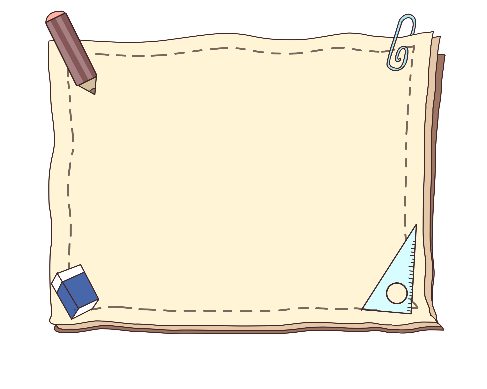 68
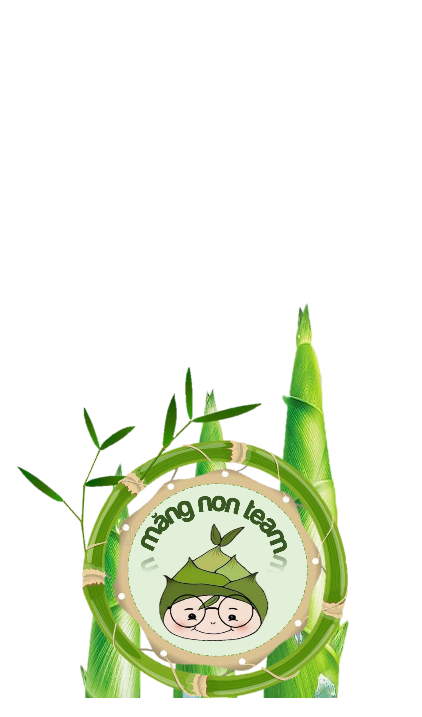 Măng Non
Lấy 4 gấp lên 10 lần rồi thêm 10 đơn vị ta được:
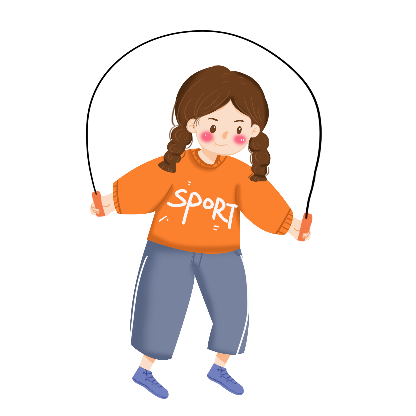 Măng Non
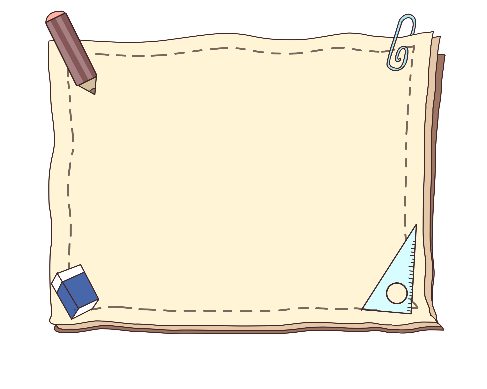 50
Măng Non
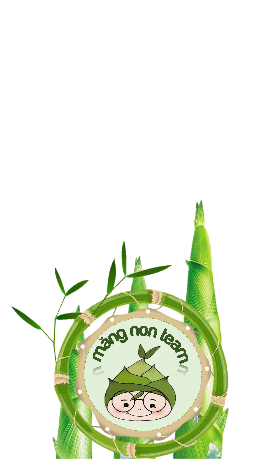 By Phước Trang
Sản phẩm của Măng Non – Tài liệu Tiểu học.
 Nghiêm cấm buôn bán, sao chép và chỉnh sửa để thu lợi nhuận.
MĂNG NON – TÀI LIỆU TIỂU HỌC
Mời truy cập: MĂNG NON- TÀI LIỆU TIỂU HỌC | Facebook
SĐT ZALO : 0382348780 - 0984848929
Măng Non
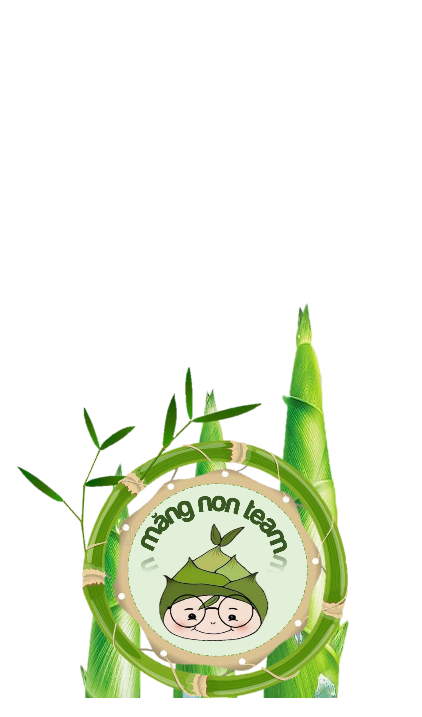 Măng Non
Lấy 10 thêm 5 đơn vị rồi sau đó gấp lên 2 lần ta được:
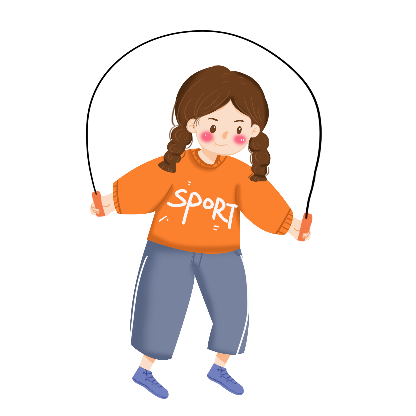 Măng Non
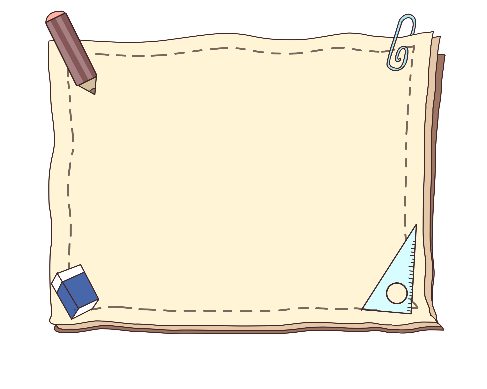 30
Măng Non
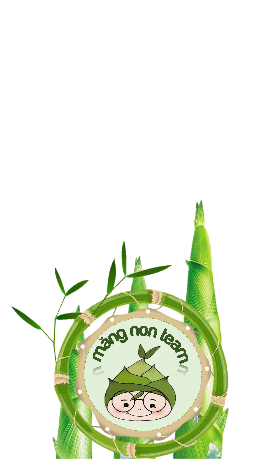 By Phước Trang
Sản phẩm của Măng Non – Tài liệu Tiểu học.
 Nghiêm cấm buôn bán, sao chép và chỉnh sửa để thu lợi nhuận.
MĂNG NON – TÀI LIỆU TIỂU HỌC
Mời truy cập: MĂNG NON- TÀI LIỆU TIỂU HỌC | Facebook
SĐT ZALO : 0382348780 - 0984848929
Măng Non
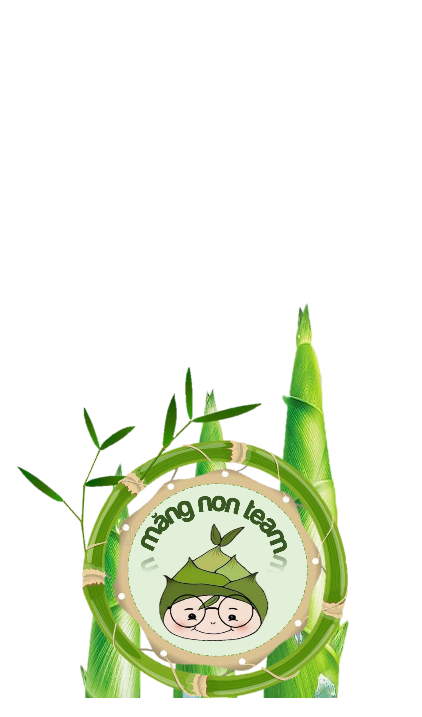 Măng Non
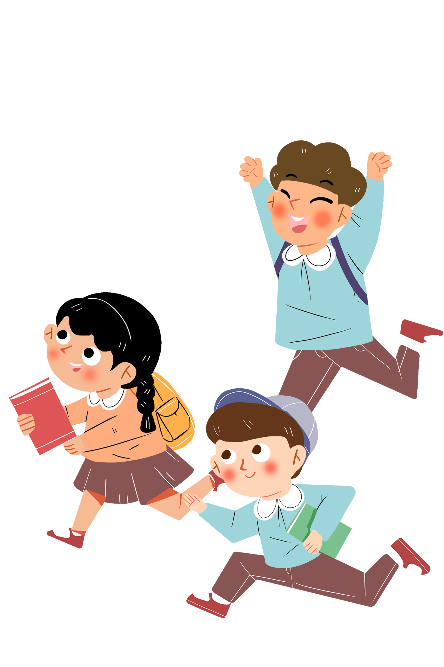 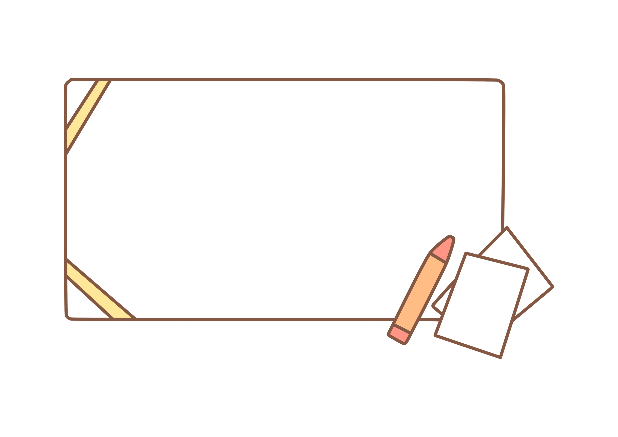 Măng Non
DẶN DÒ
Măng Non
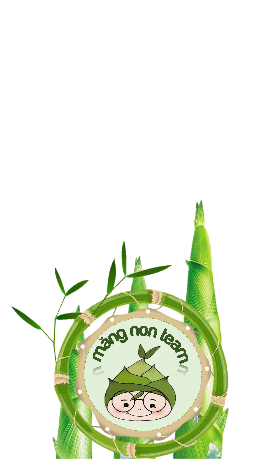 By Phước Trang
Sản phẩm của Măng Non – Tài liệu Tiểu học.
 Nghiêm cấm buôn bán, sao chép và chỉnh sửa để thu lợi nhuận.
MĂNG NON – TÀI LIỆU TIỂU HỌC
Mời truy cập: MĂNG NON- TÀI LIỆU TIỂU HỌC | Facebook
SĐT ZALO : 0382348780 - 0984848929
Măng Non
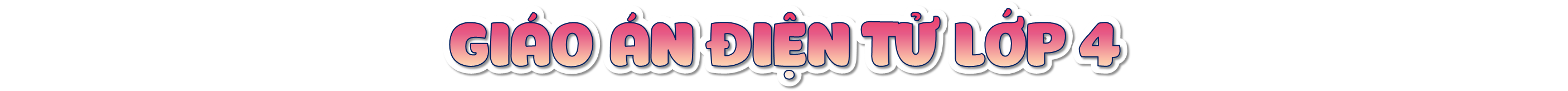 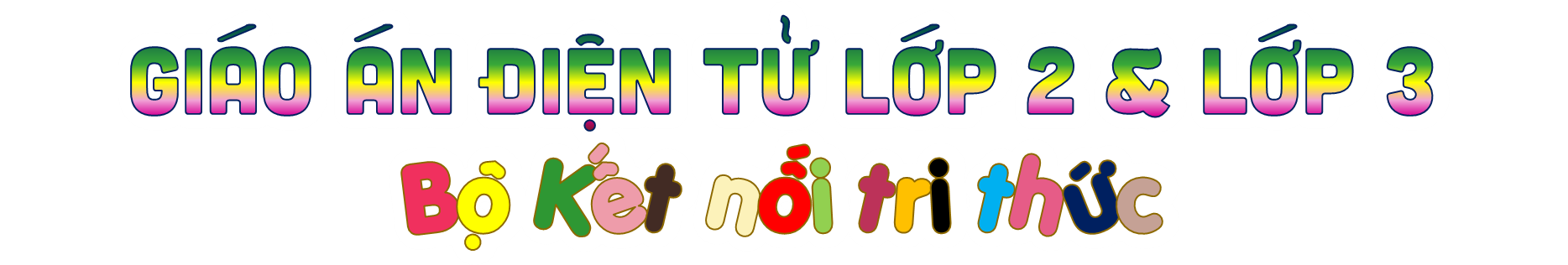 Soạn bài giảng yêu cầu các khối lớp
Thiết kế bài giảng E – Learning
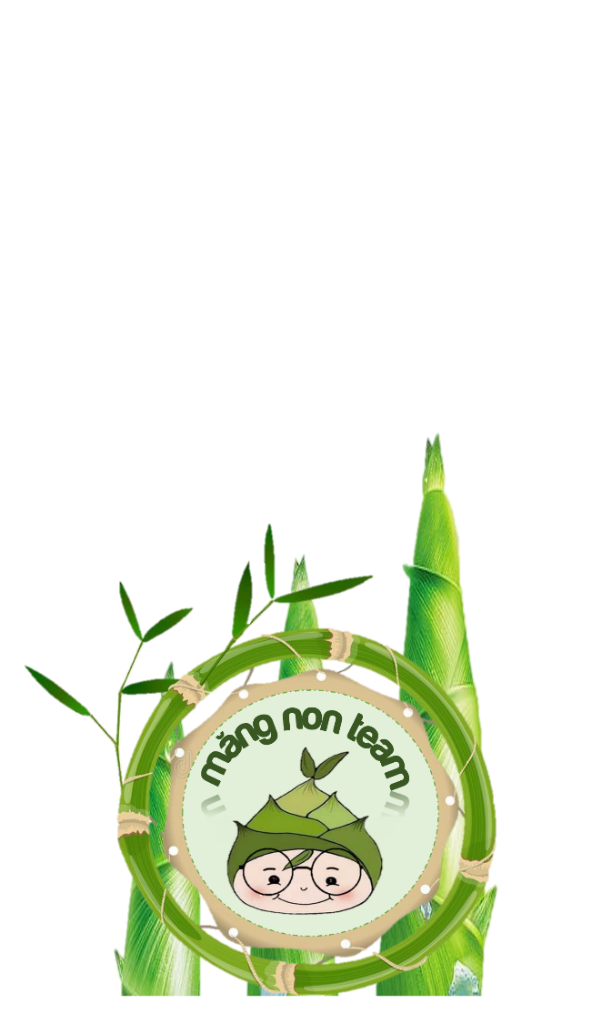 MĂNG NON – TÀI LIỆU TIỂU HỌC 
Mời truy cập: MĂNG NON- TÀI LIỆU TIỂU HỌC | Facebook
ZALO : 0382348780 - 0984848929